Министерство образования Республики МордовияПортфолио
  Беркутовой Татьяны Александровны,
        
        воспитателя МДОУ 
       «Детский сад №103»             г.о. Саранск
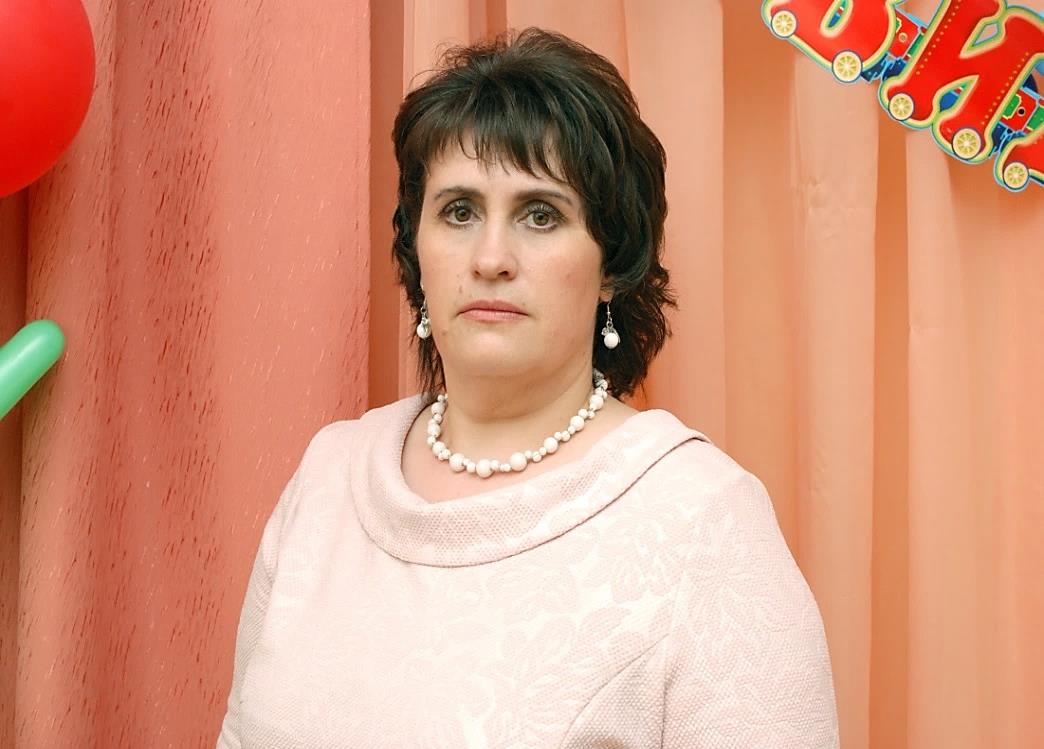 Дата рождения: 17.03.1977 г.
Профессиональное образование: педагог дошкольного образования по специальности «Педагогика и методика дошкольного обучения»; 
МГПИ им. М.Е. Евсевьева,   
диплом АВС № 0556962,  дата выдачи 27.06.1998 г.
Стаж педагогической работы: 15 лет.
В данной должности: 15 лет.
Общий трудовой стаж: 20 лет.
Наличие квалификационной категории: высшая. 
Дата последней аттестации: 01.06.2015
Звание: не имеет
Представление педагогического опыта

тема: «Развитие коммуникативных способностей детей дошкольного возраста через общение с природой»

https://ds103sar.schoolrm.ru/sveden/employees/11246/187755/
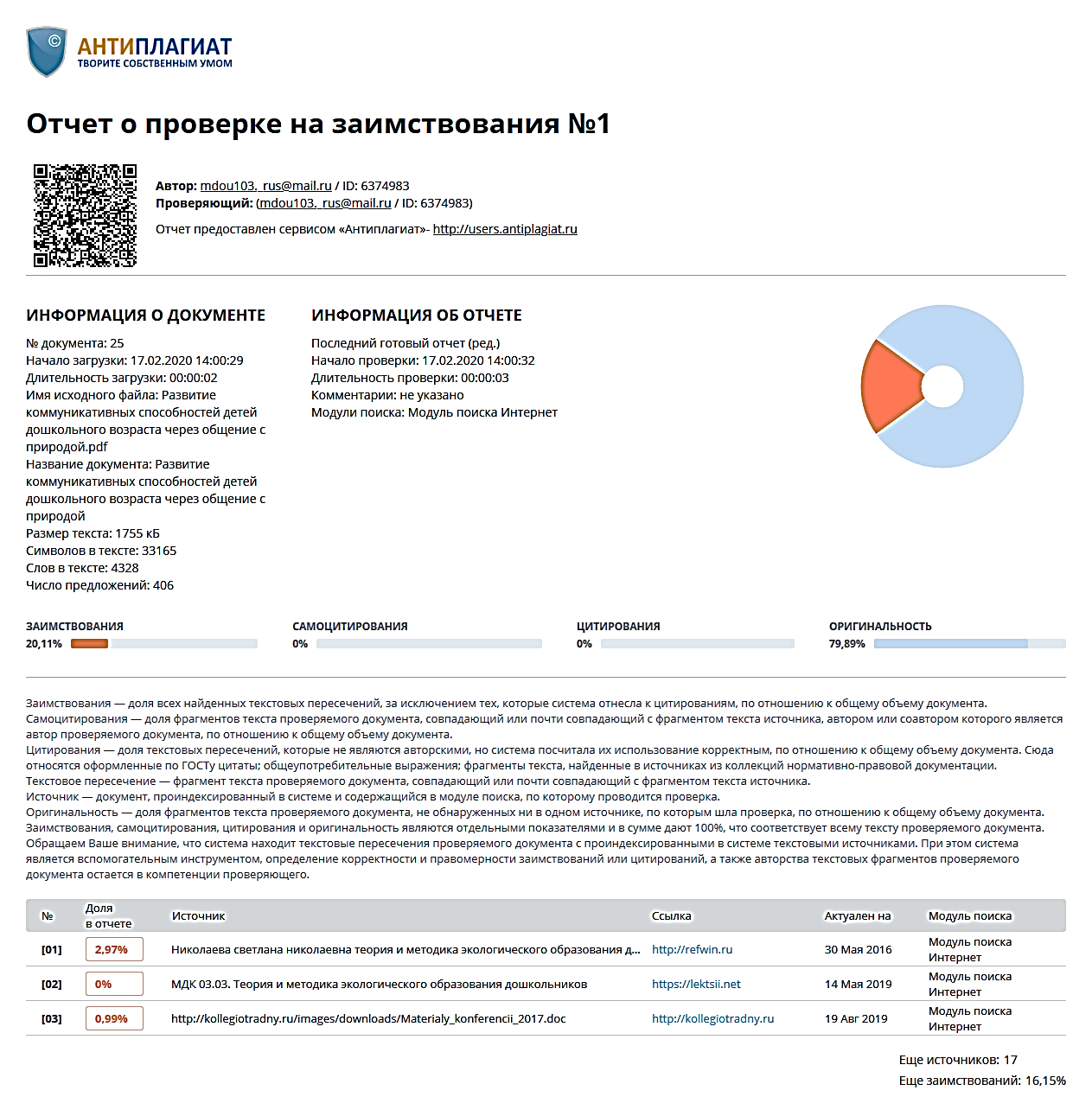 Участие в инновационной (экспериментальной) деятельности
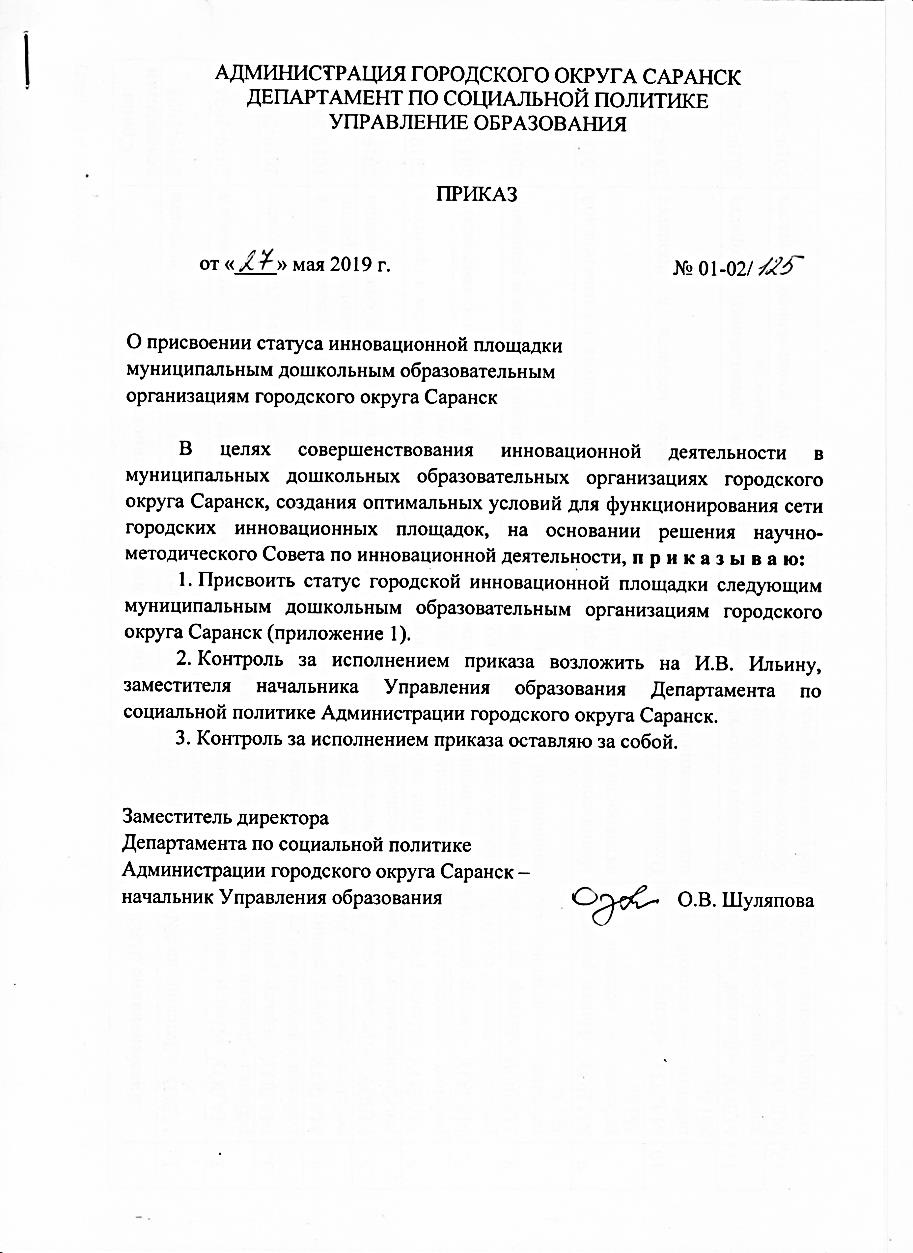 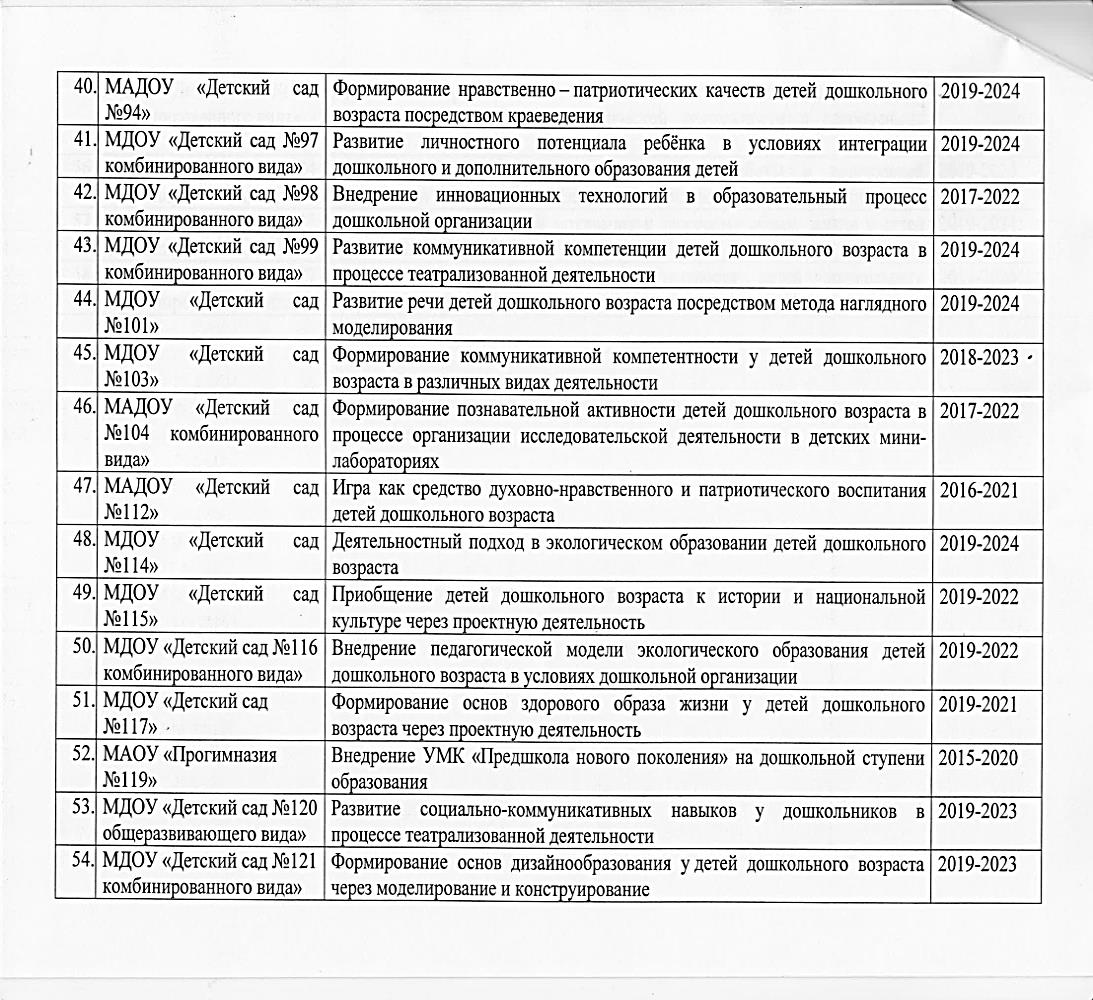 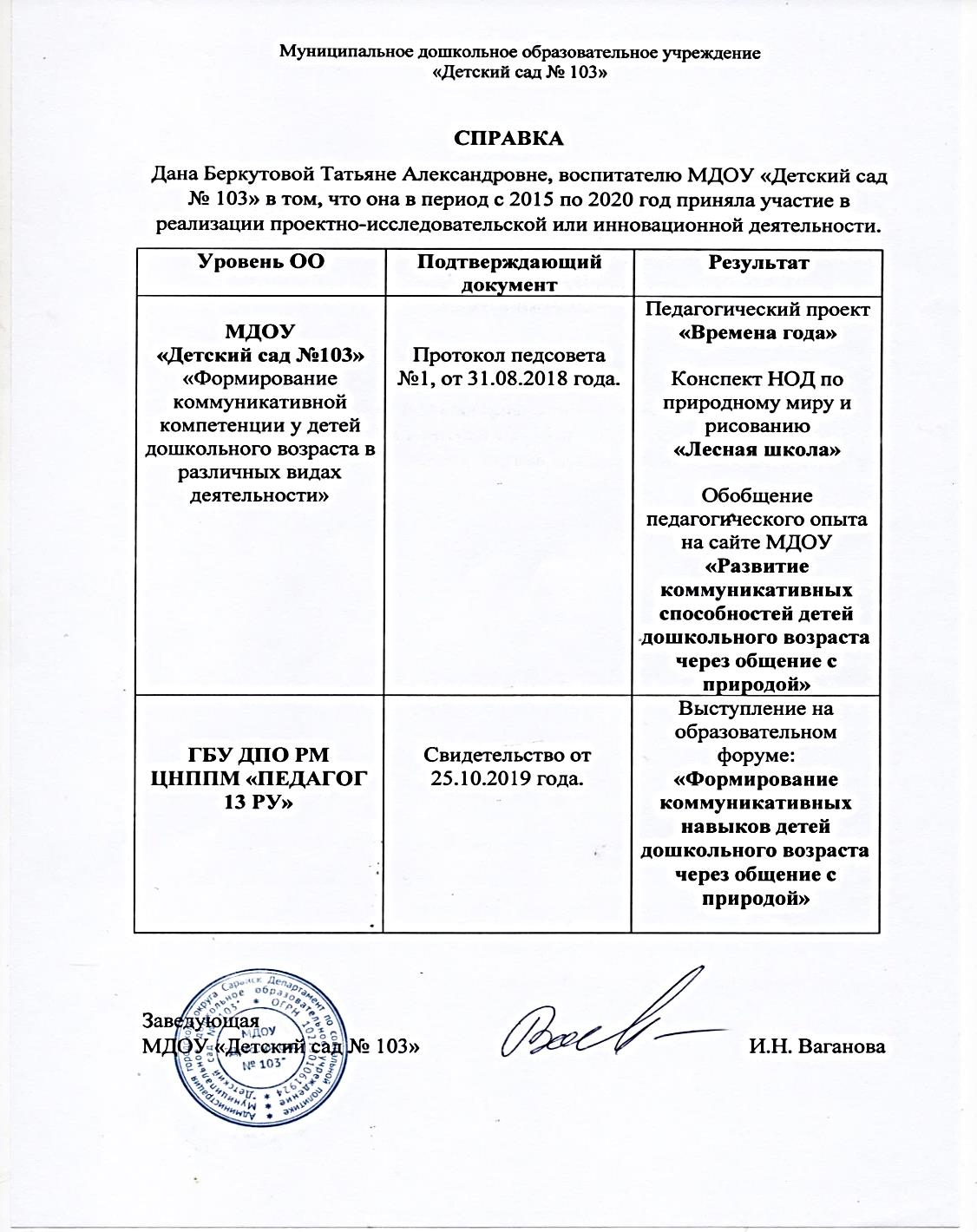 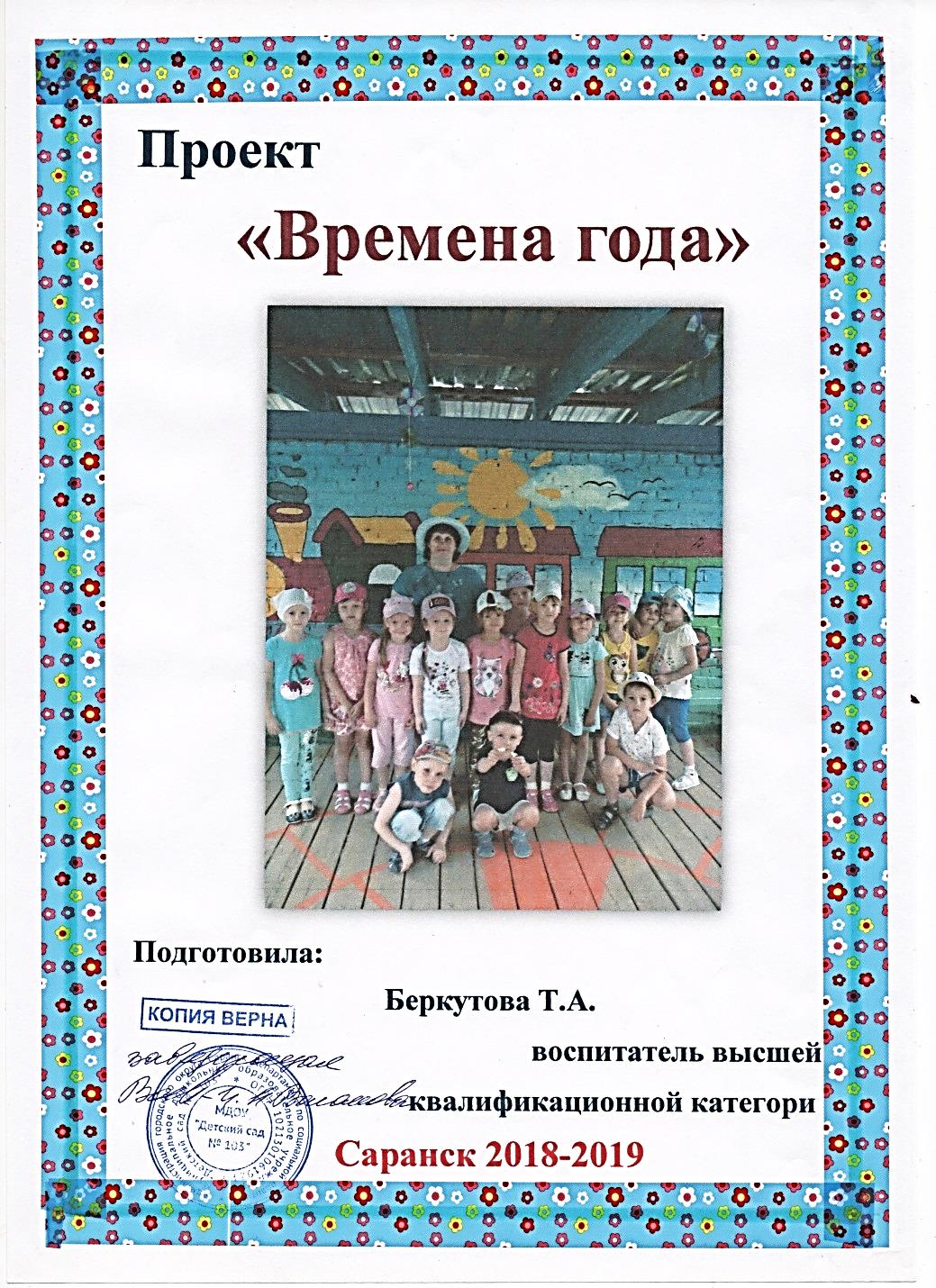 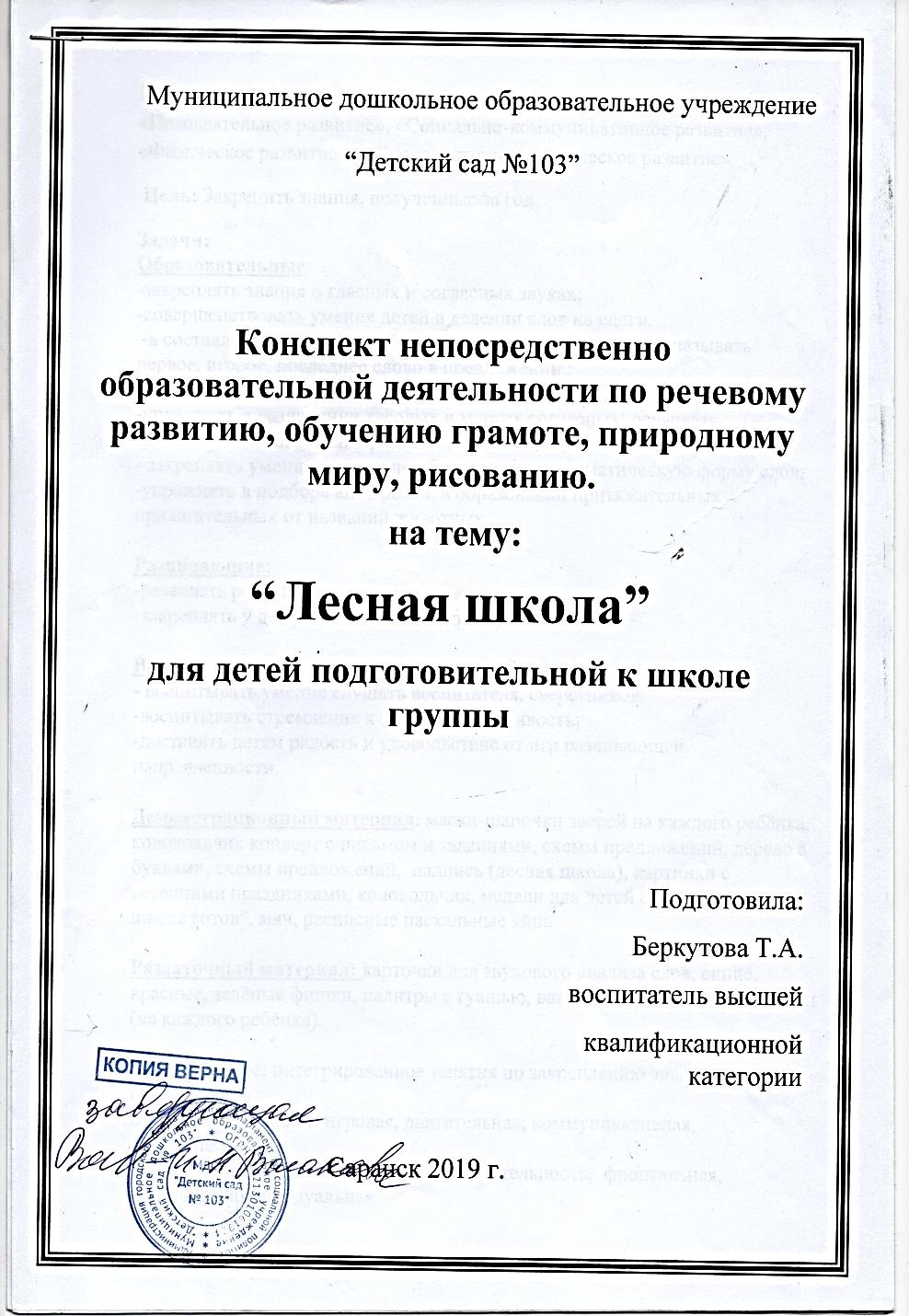 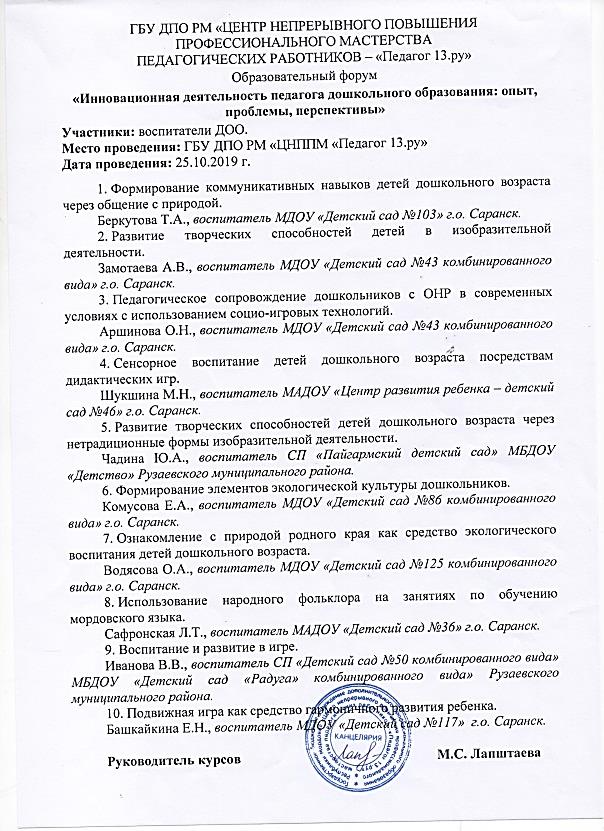 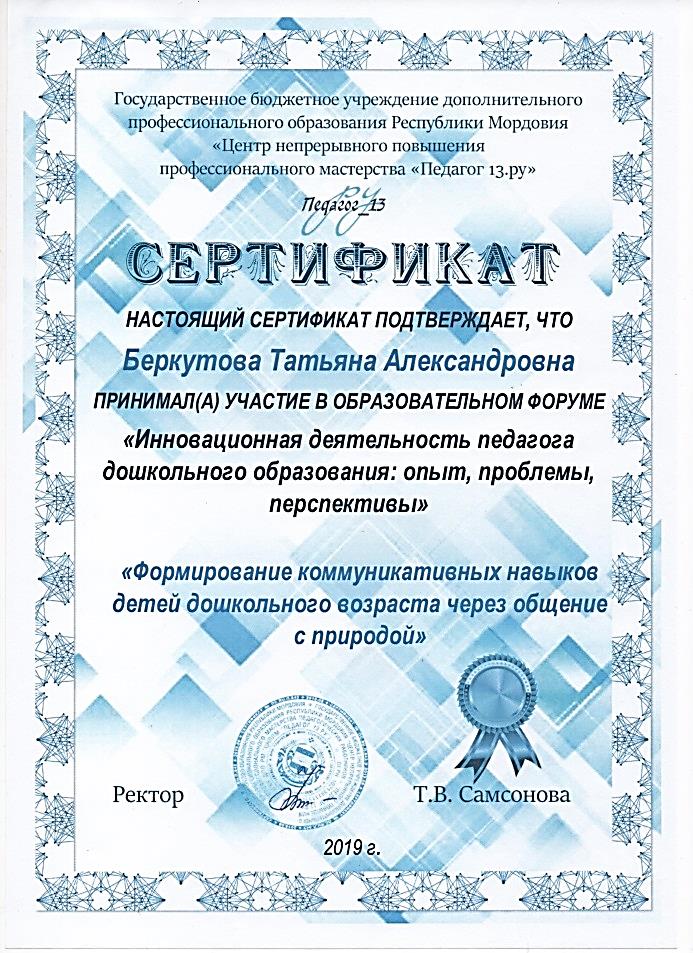 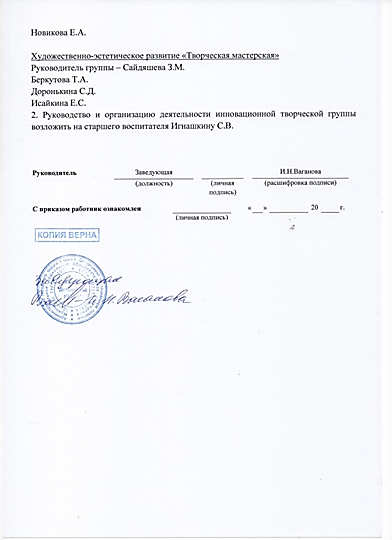 Наставничество
Наличие публикаций
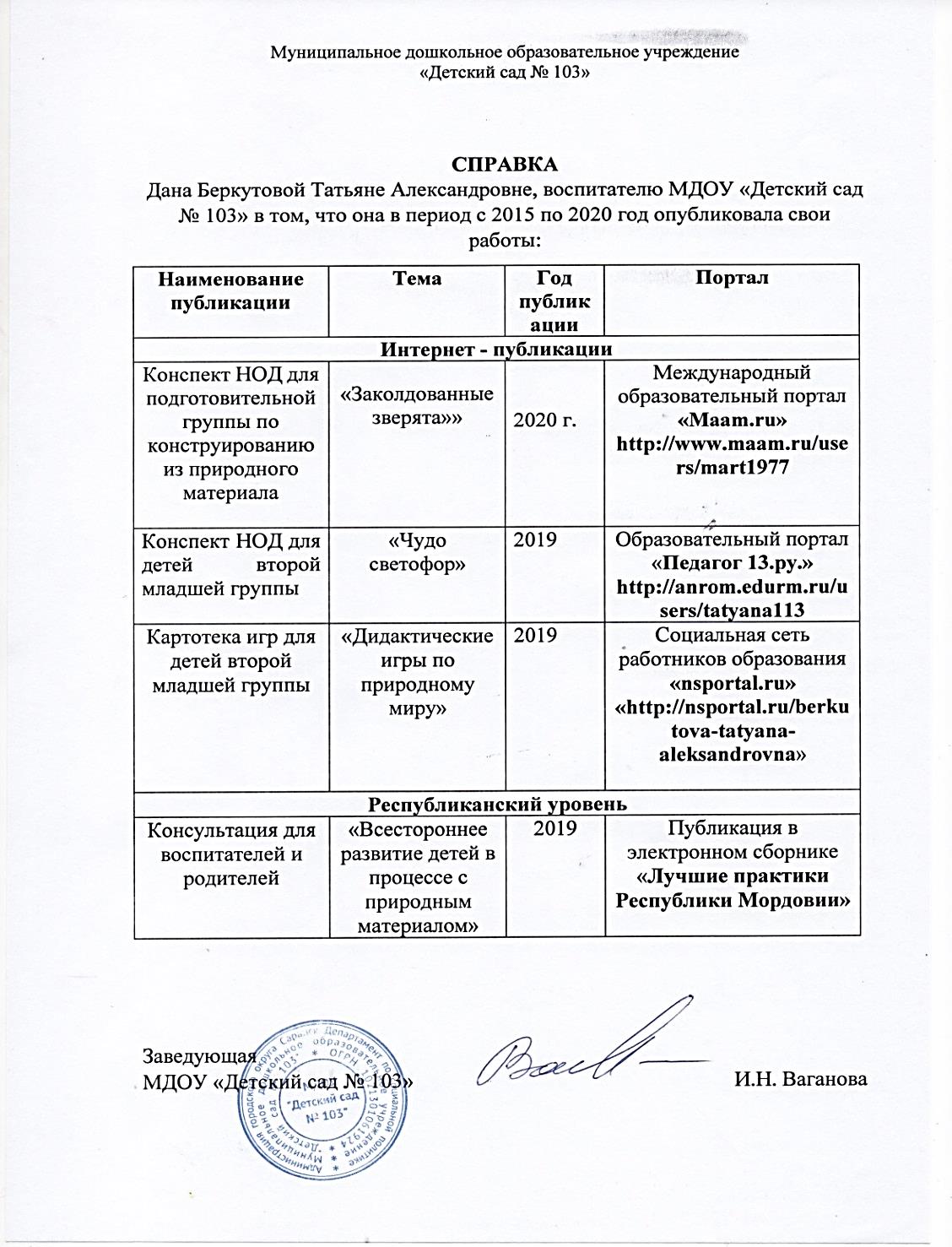 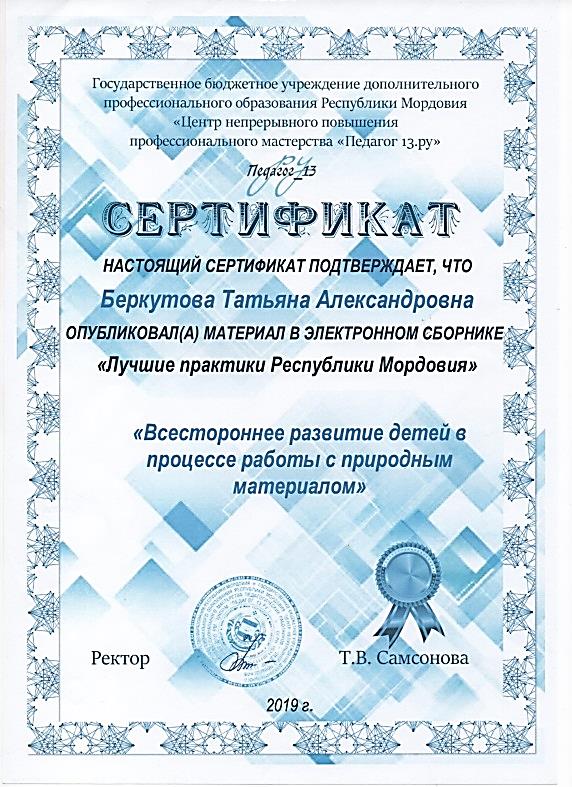 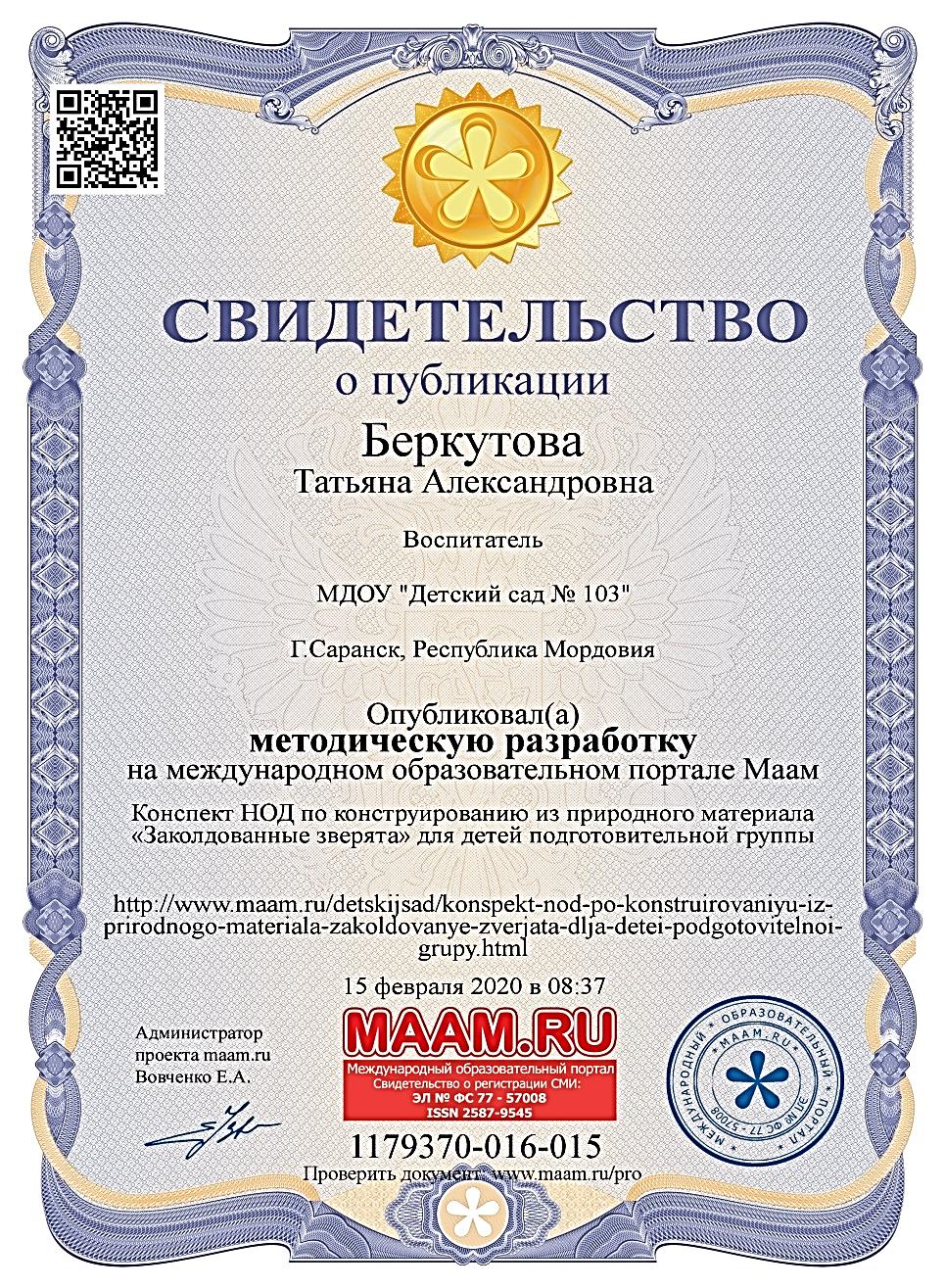 Результаты участия воспитанников в конкурсах, выставках, турнирах, соревнованиях, акциях, фестивалях
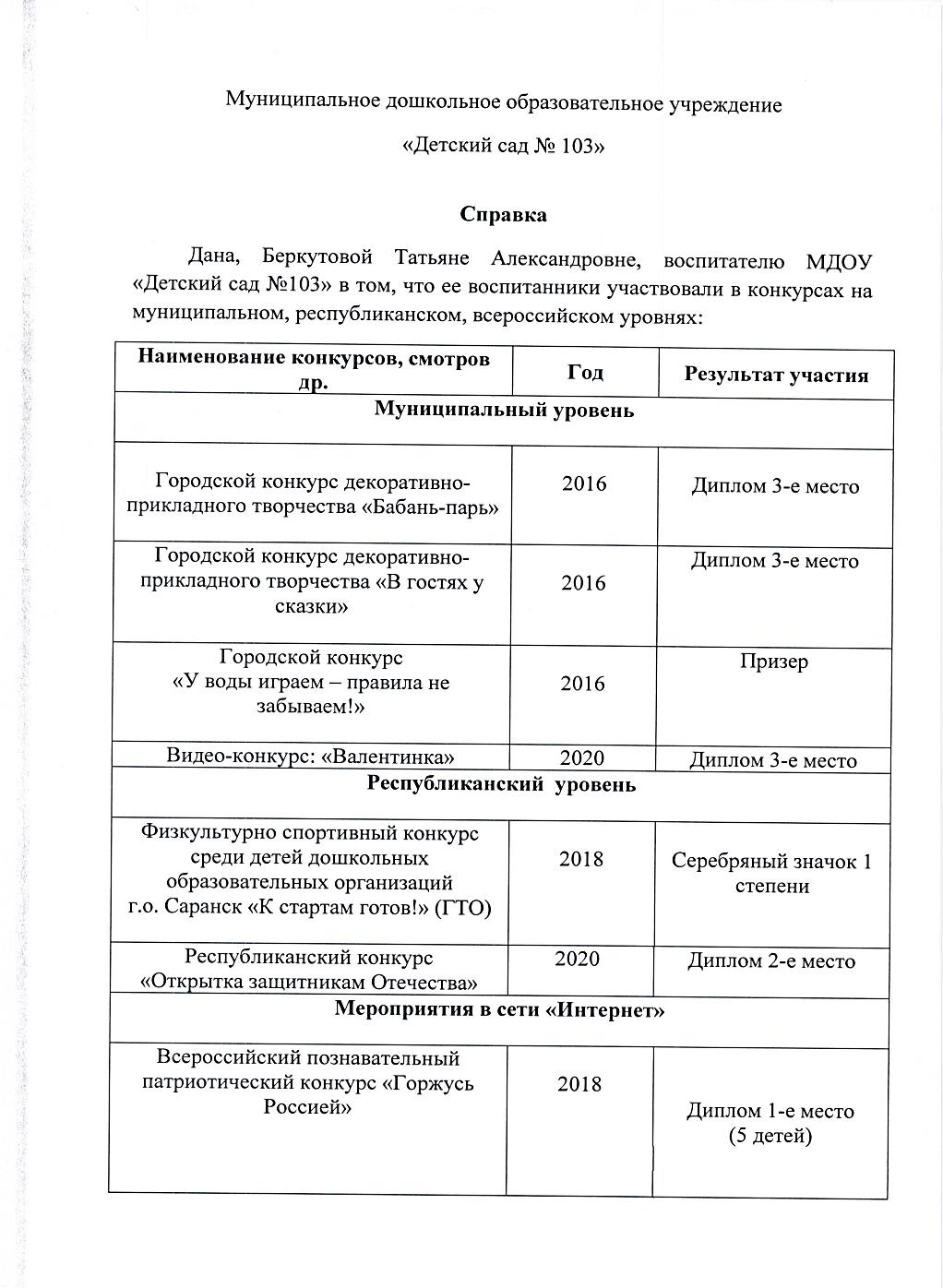 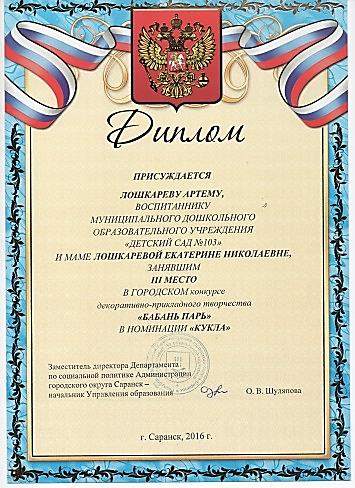 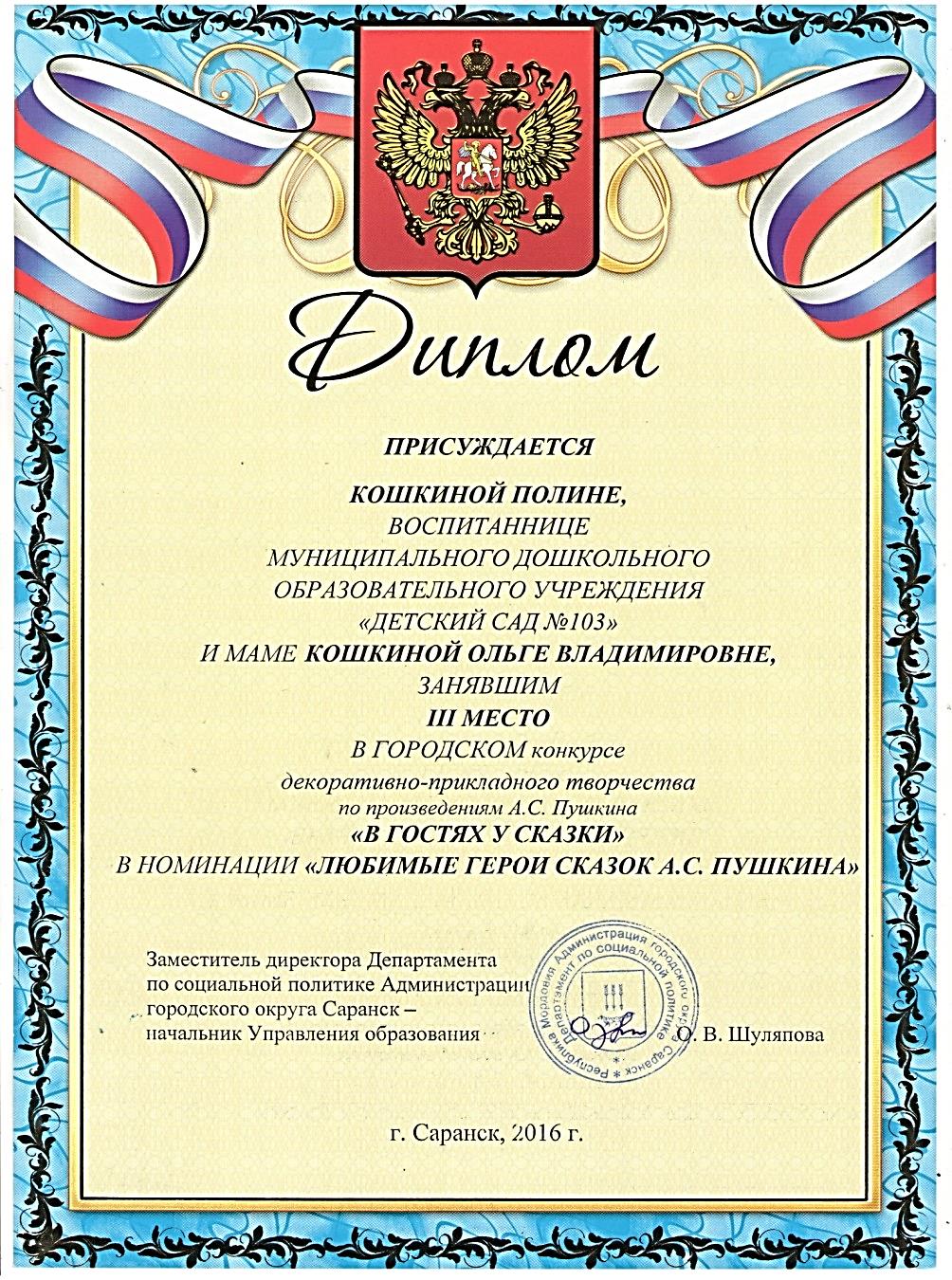 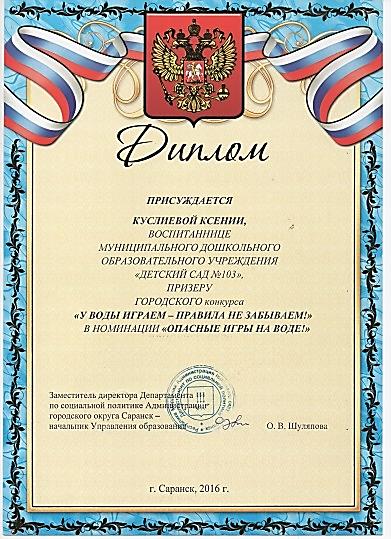 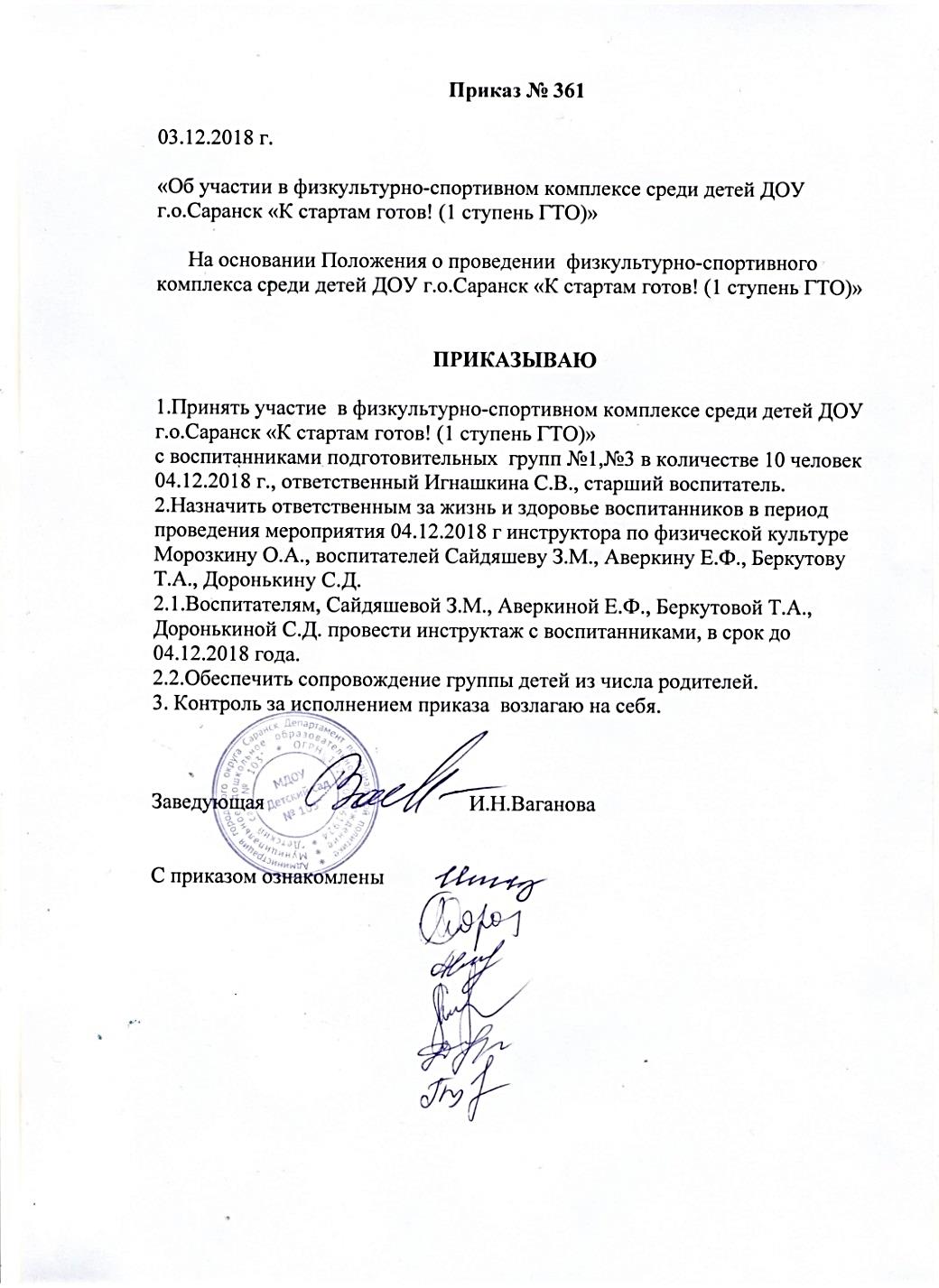 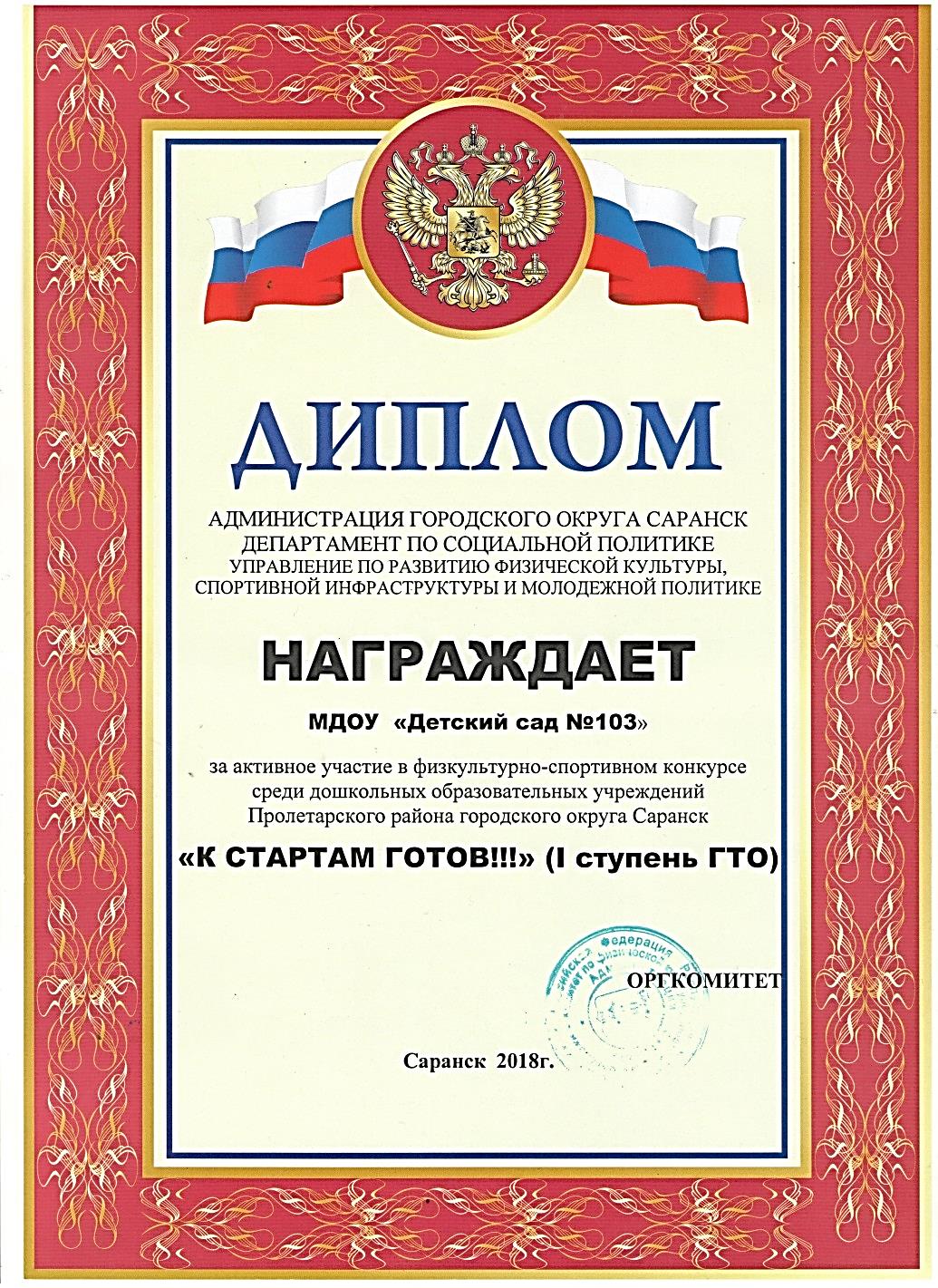 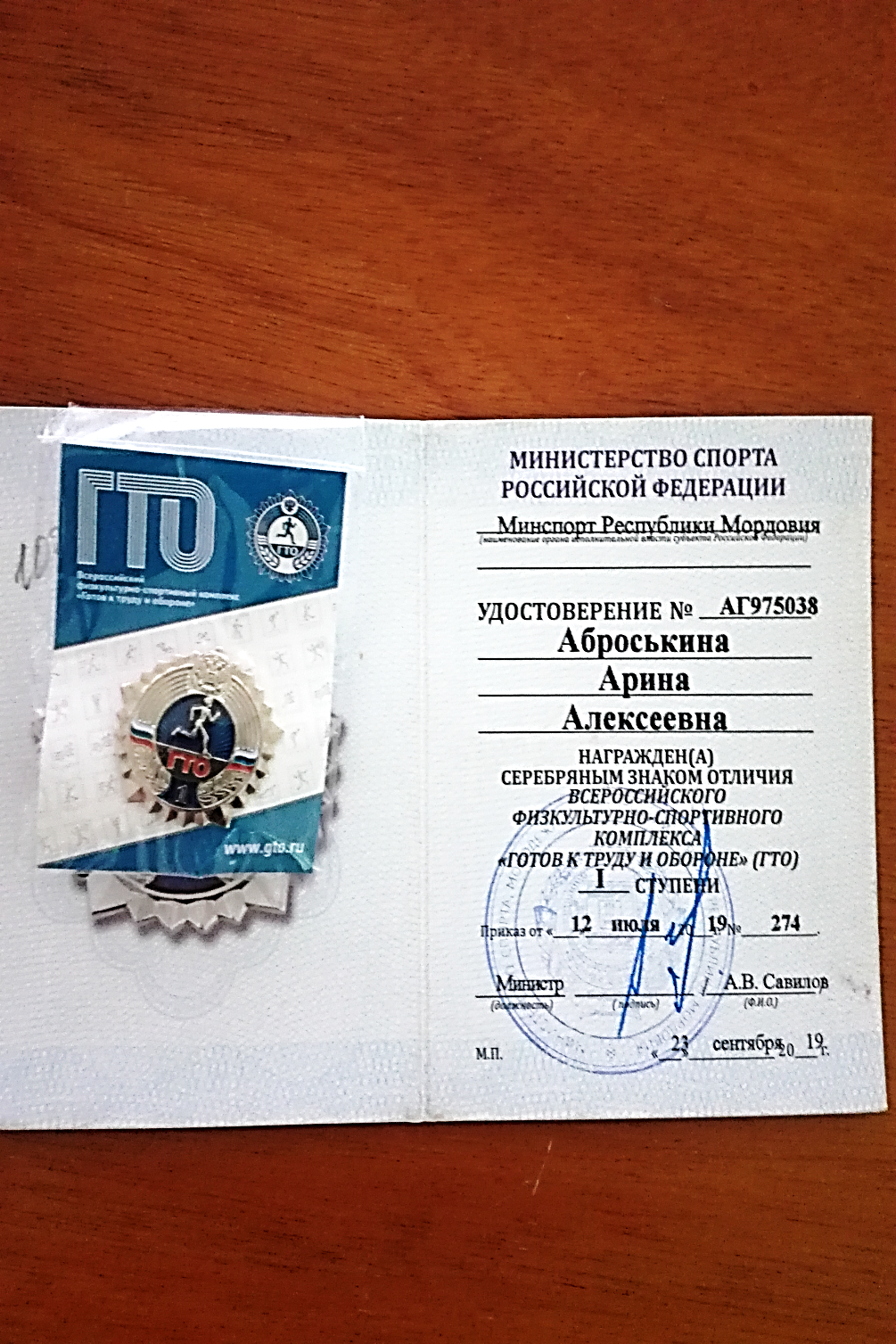 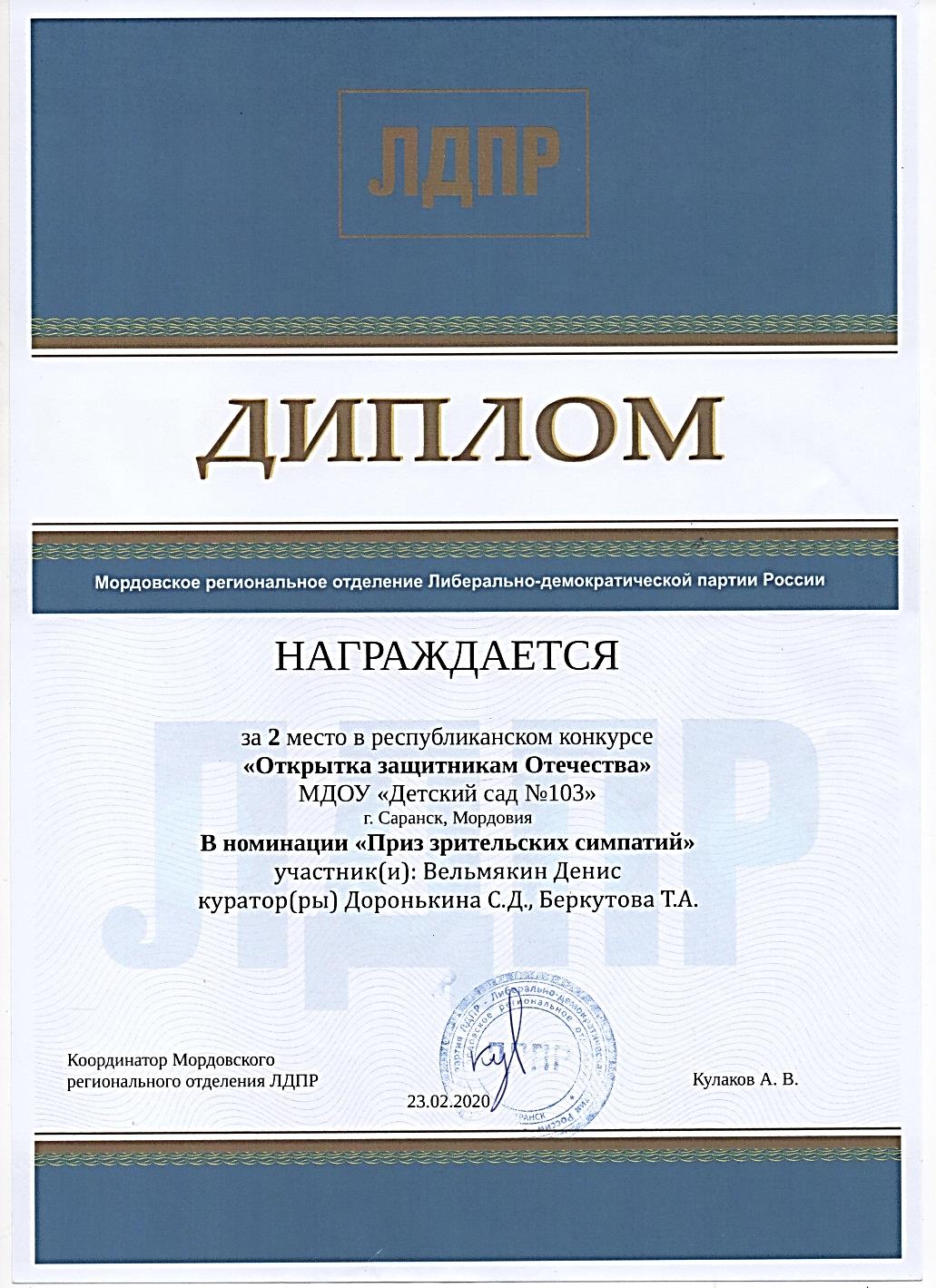 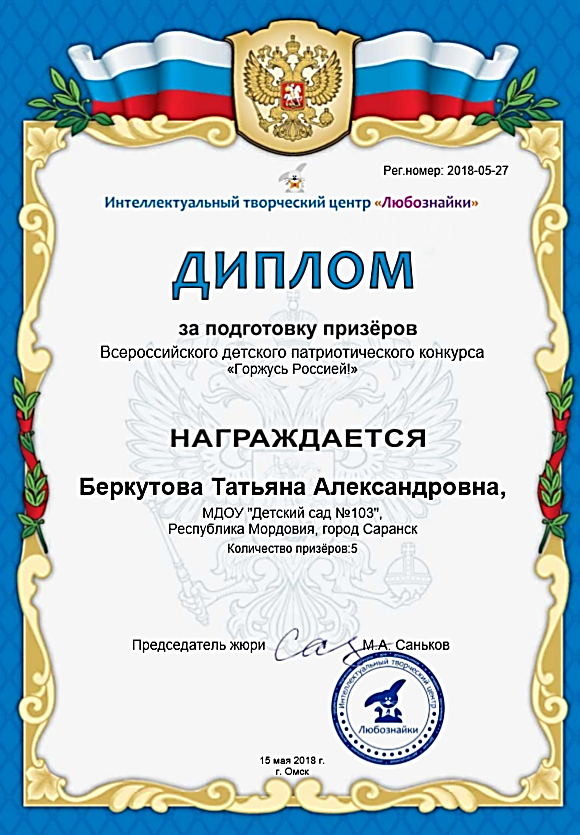 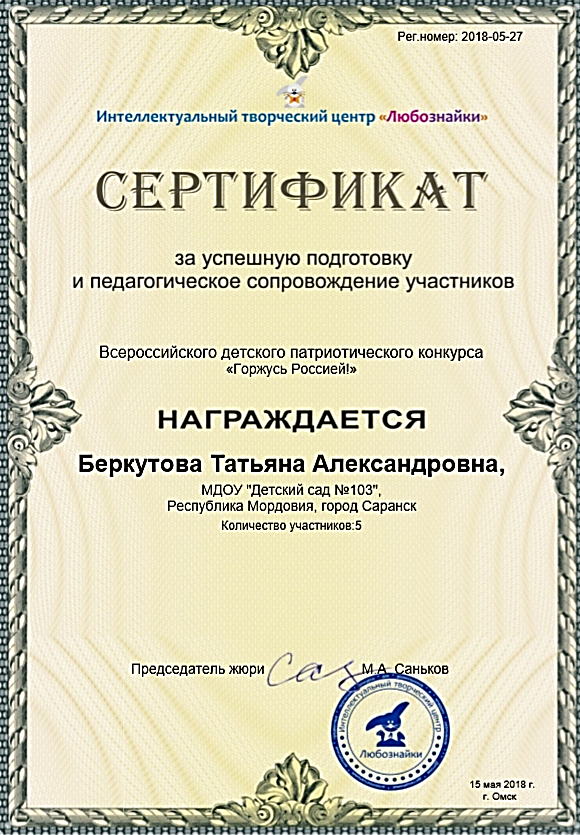 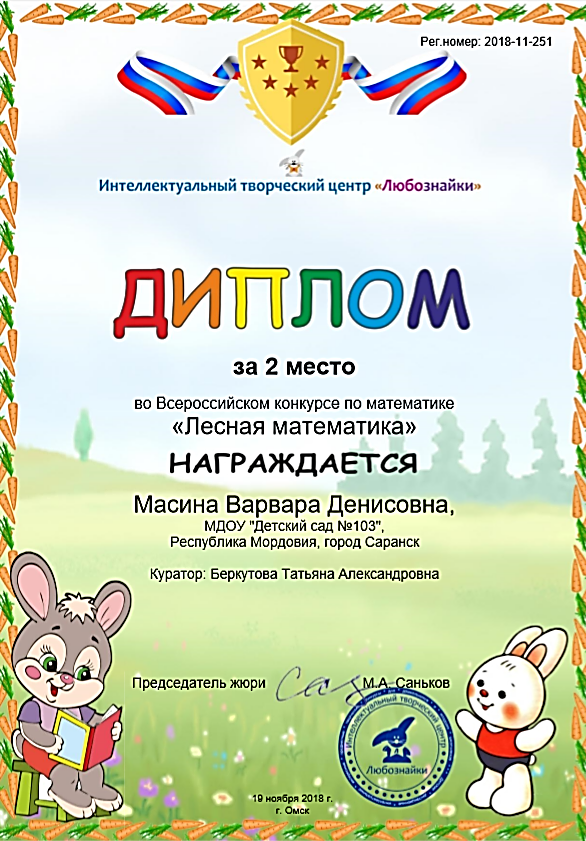 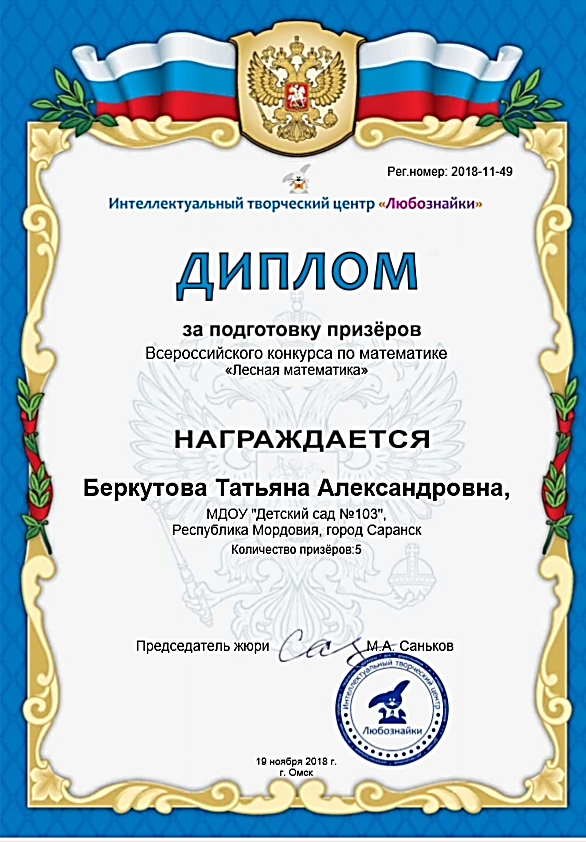 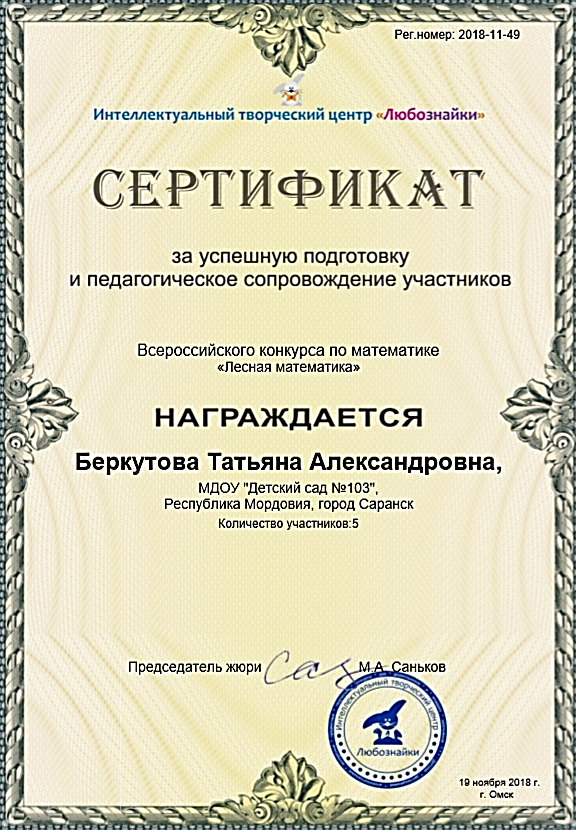 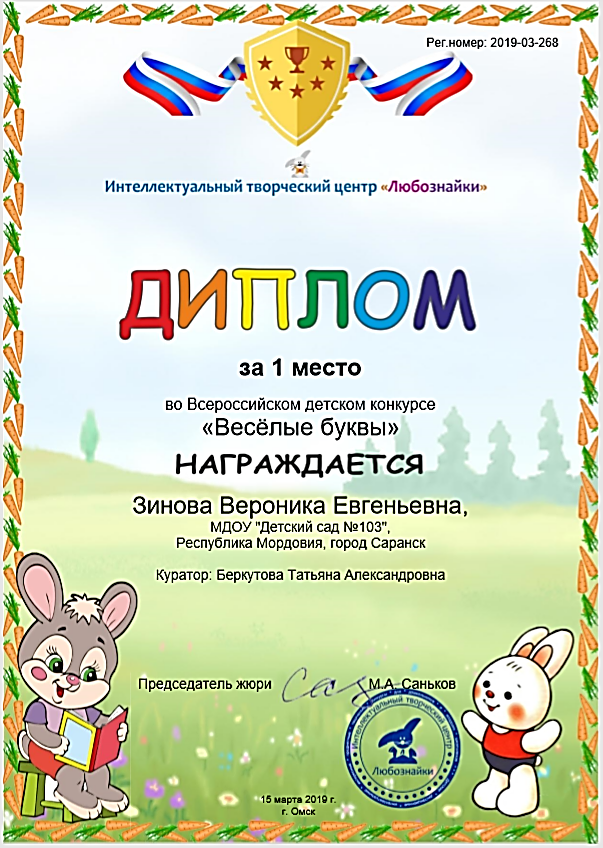 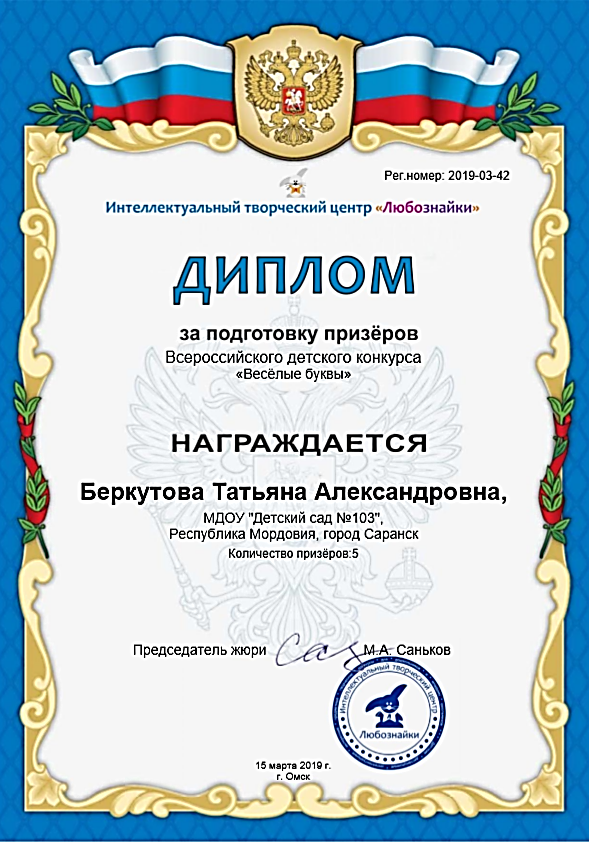 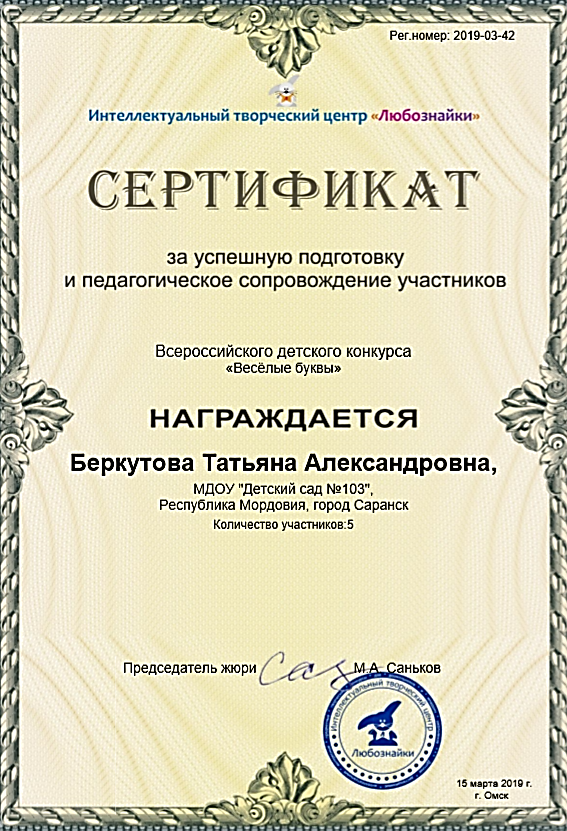 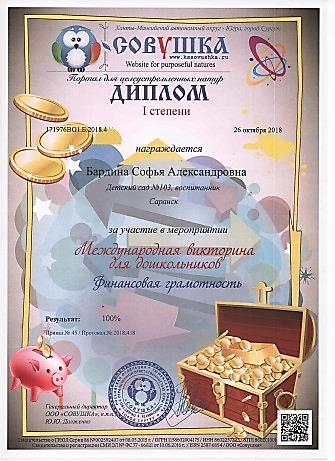 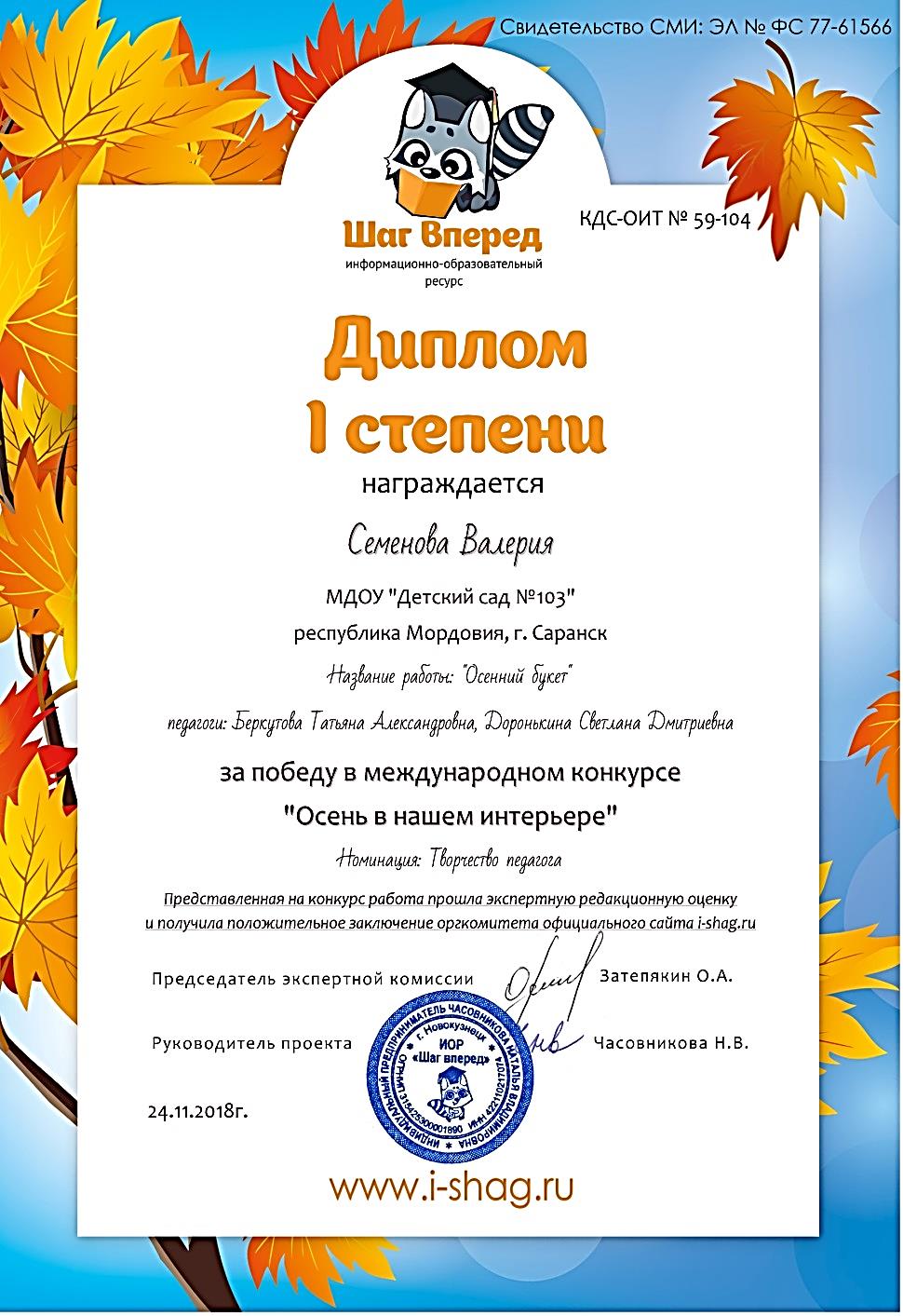 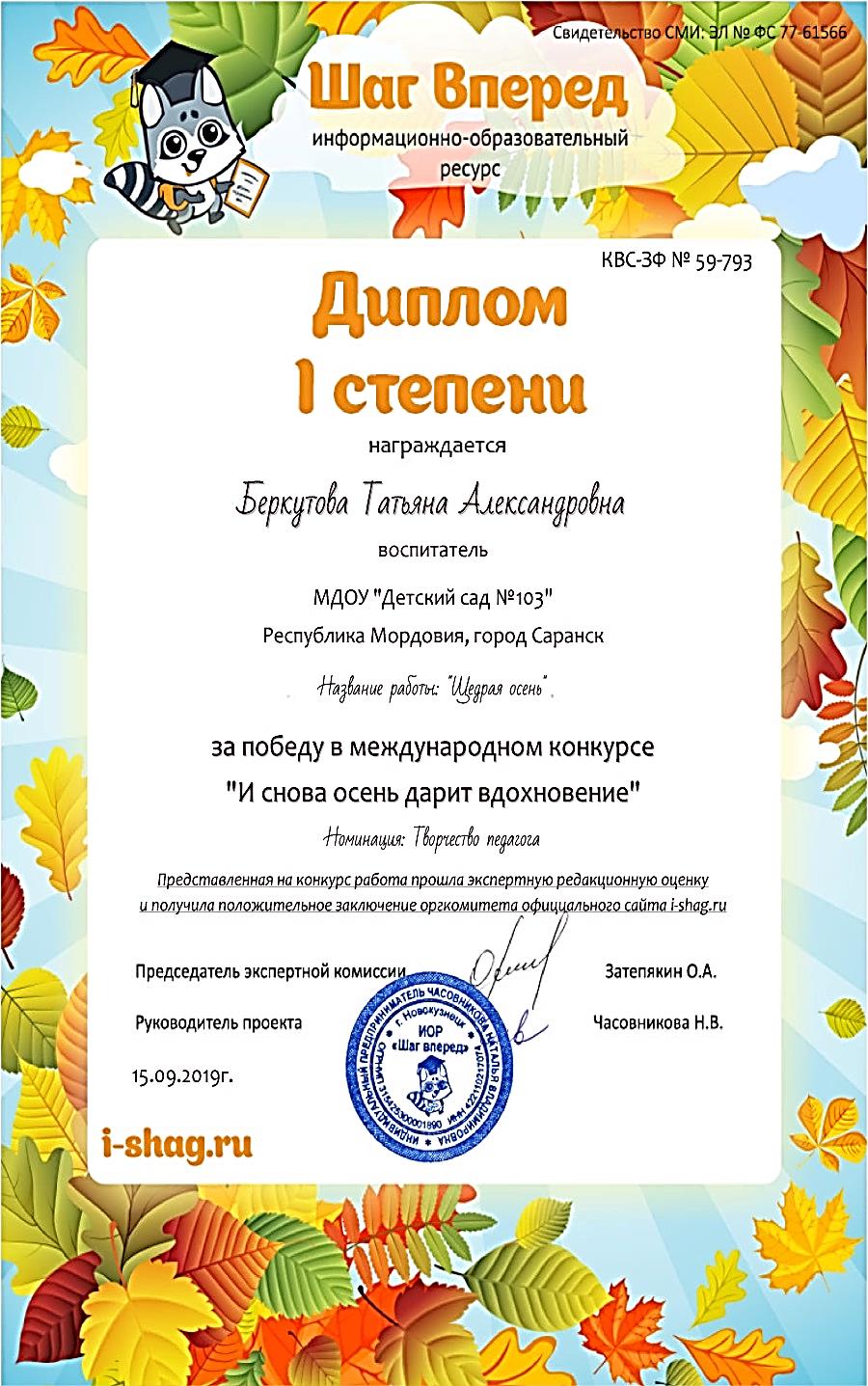 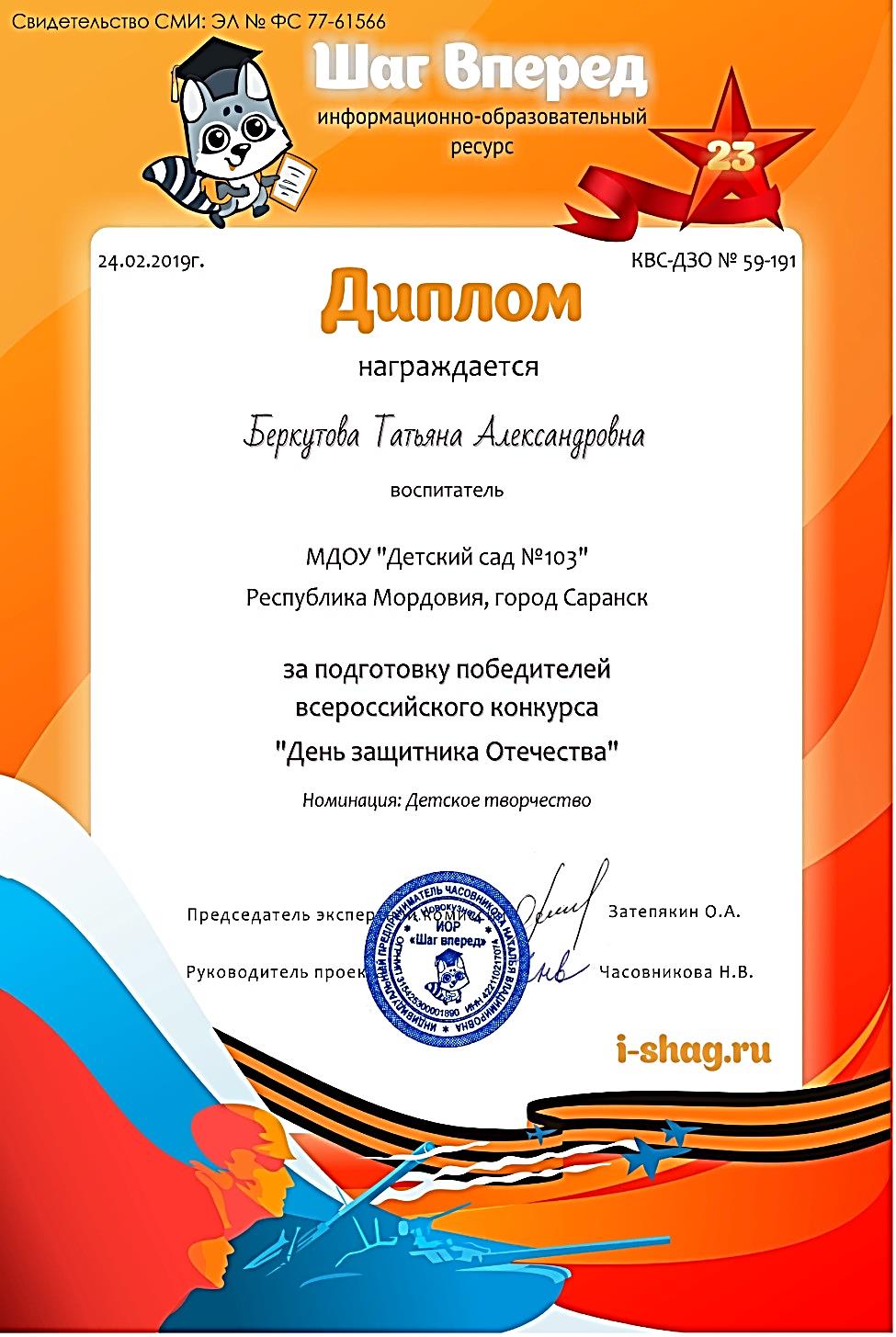 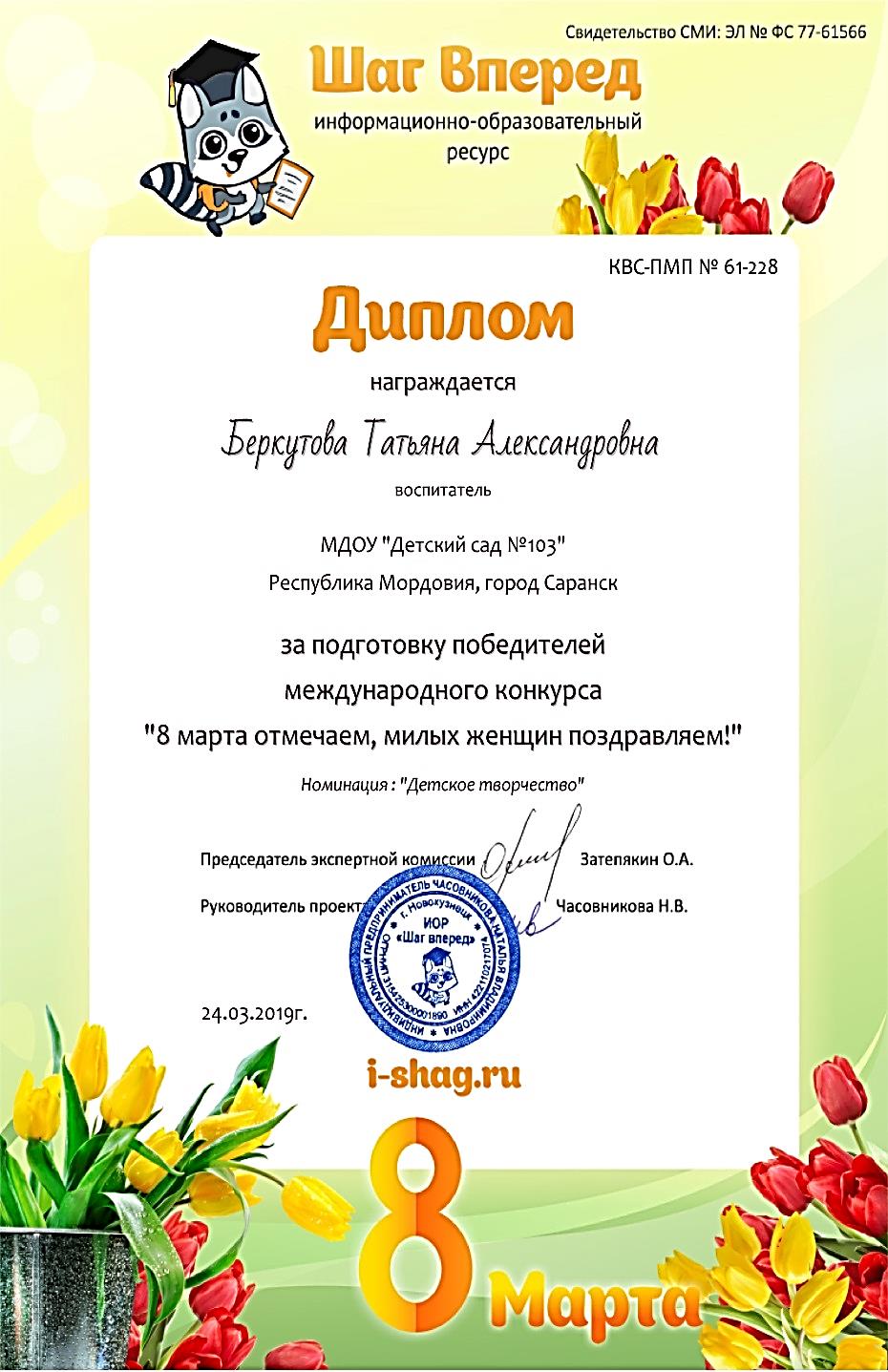 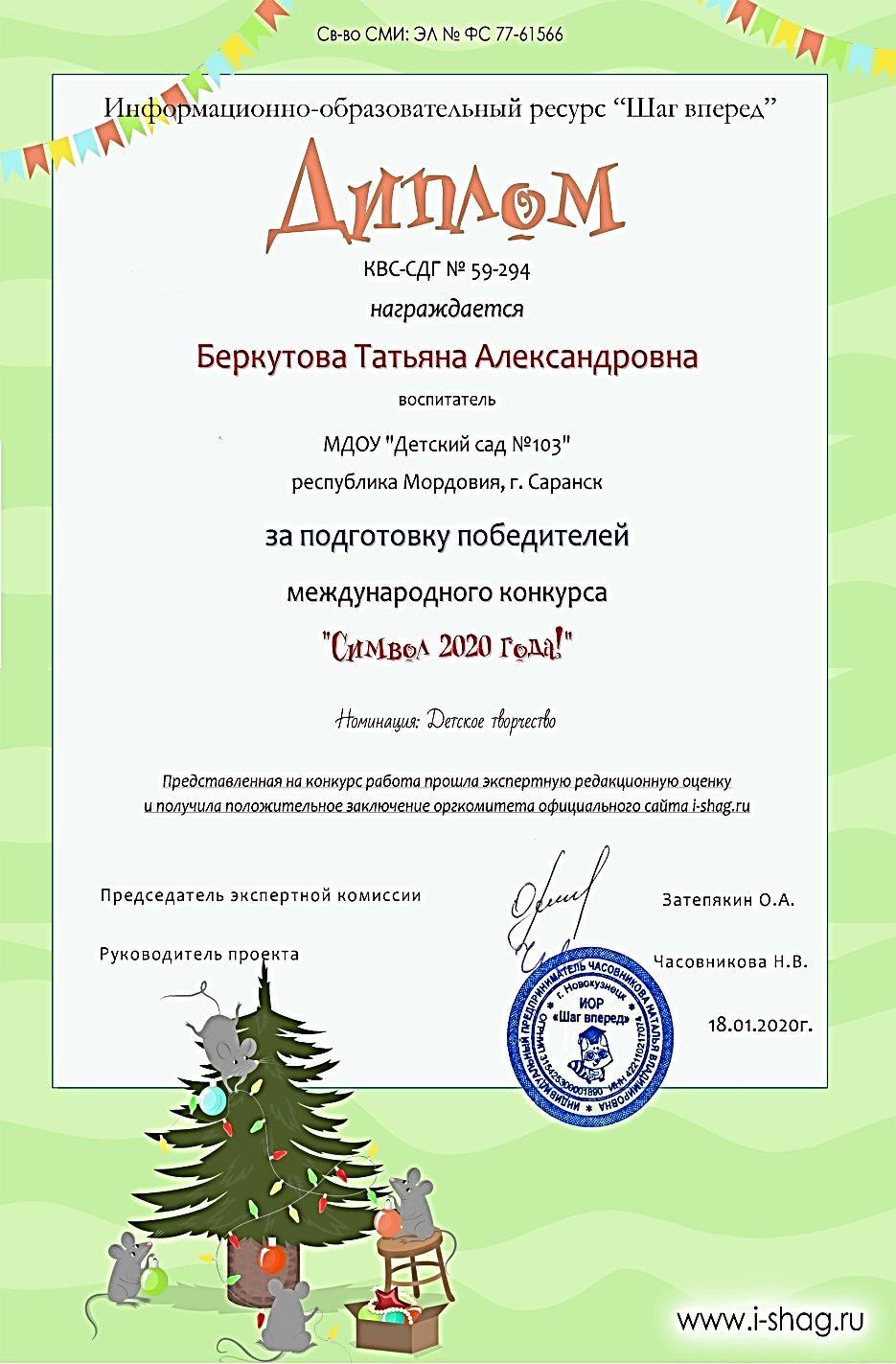 Наличие авторских программ, методических пособий
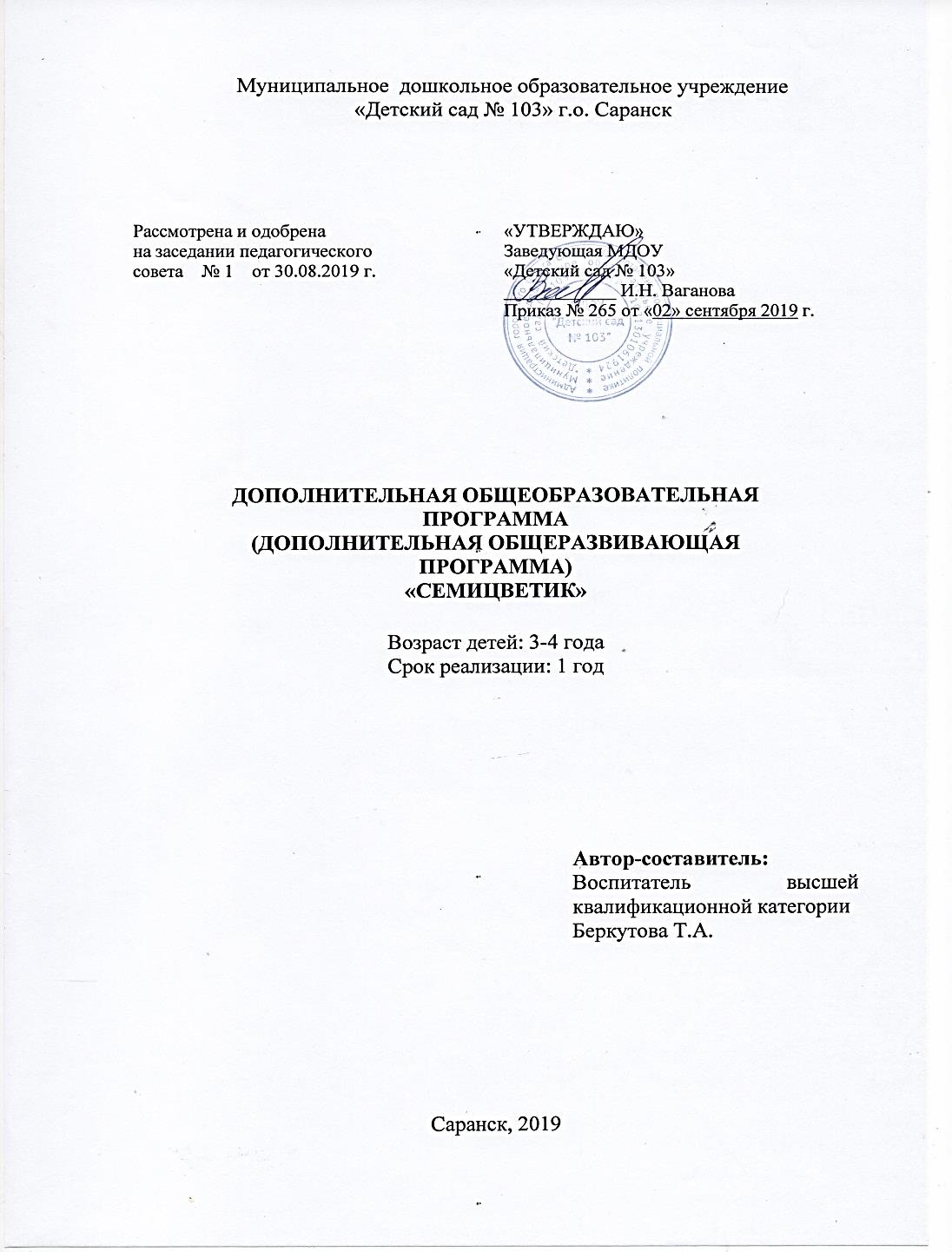 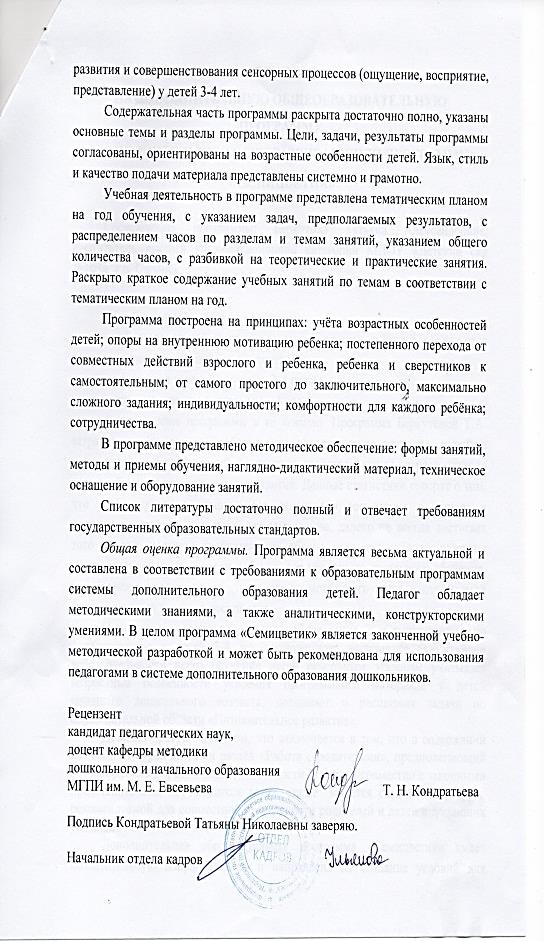 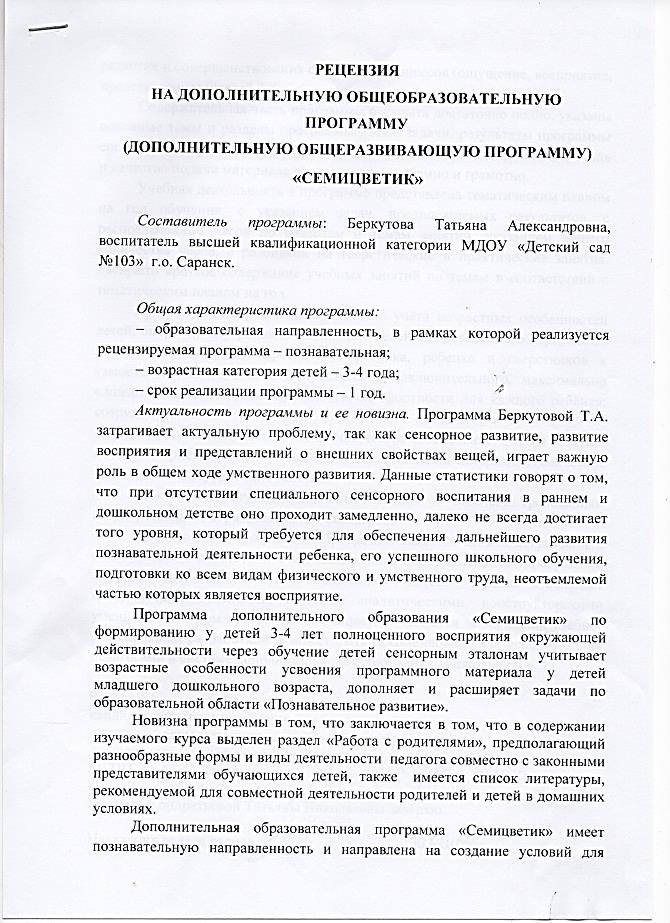 Выступления на научно-практических конференциях, педагогических чтениях, семинарах, секциях, форумах, радиопередачах
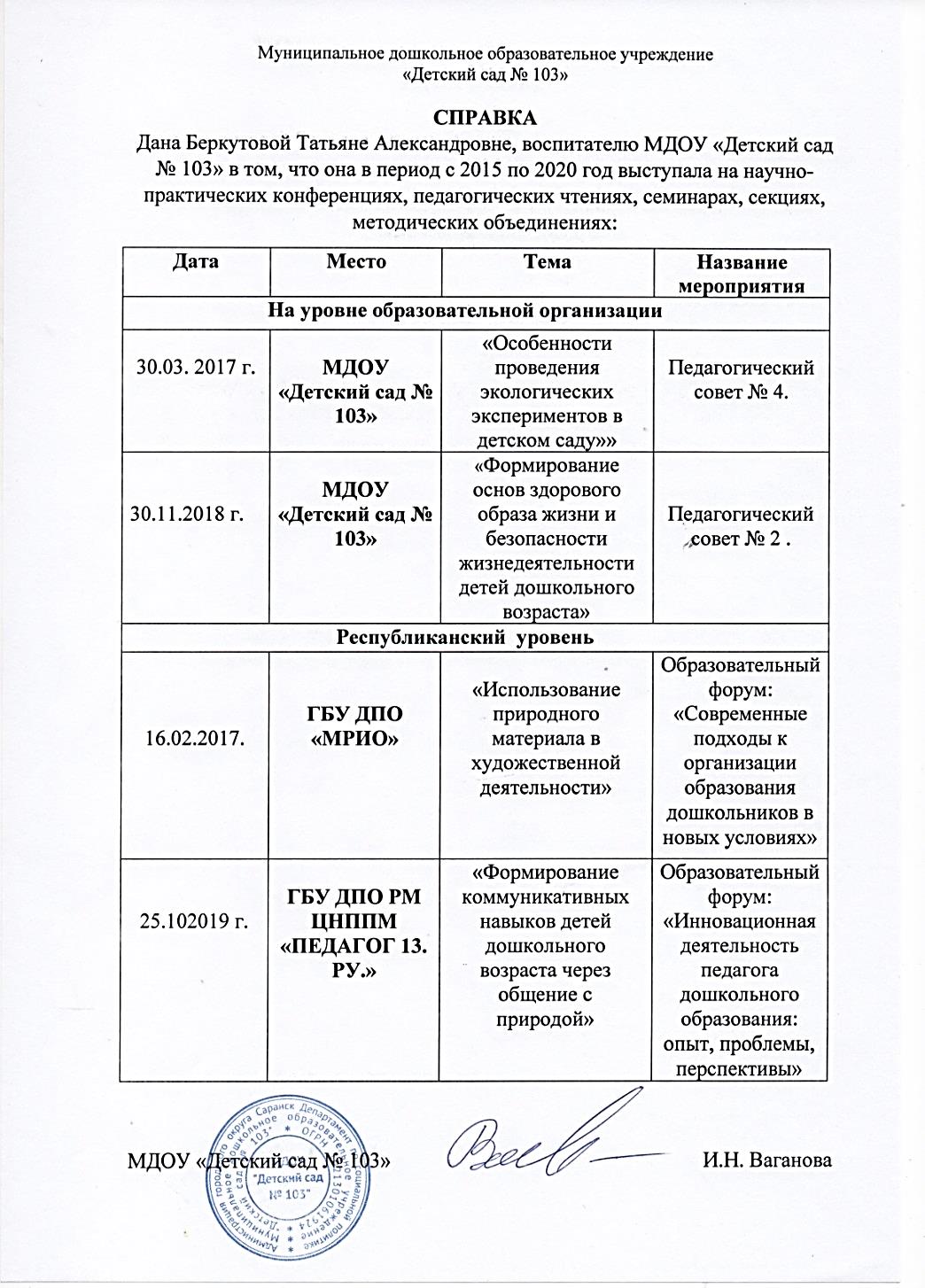 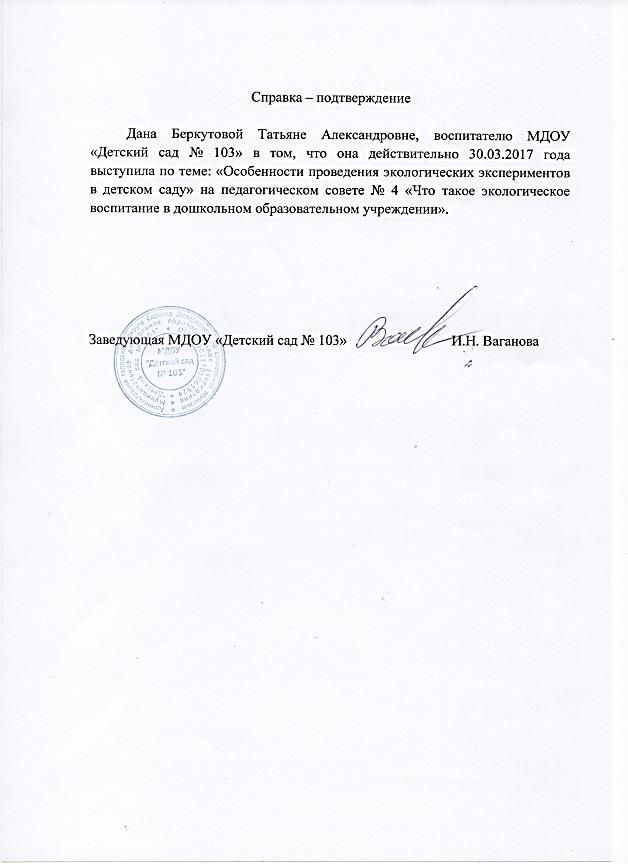 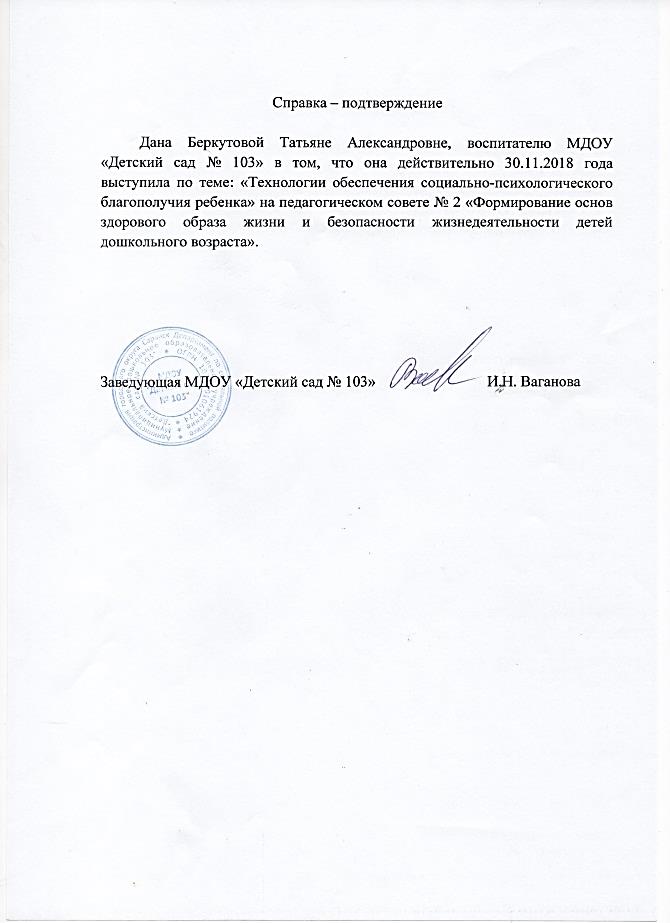 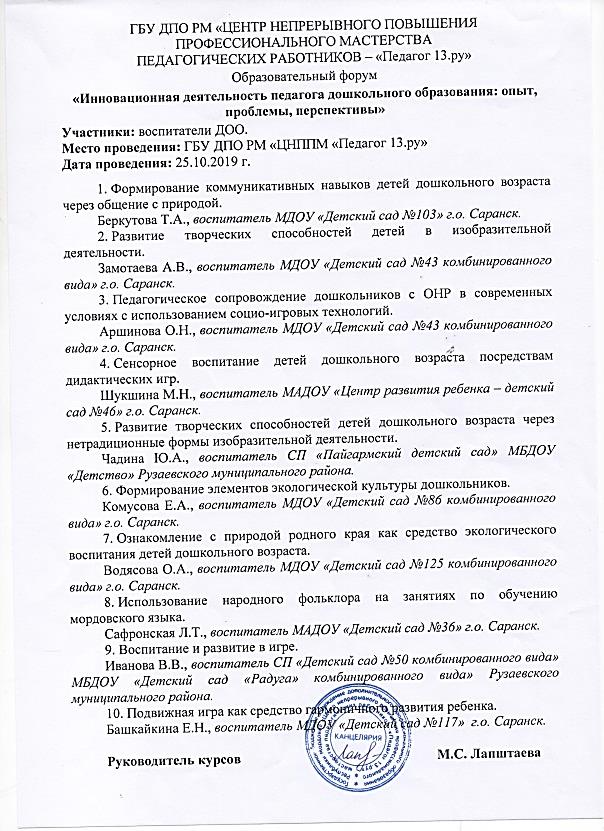 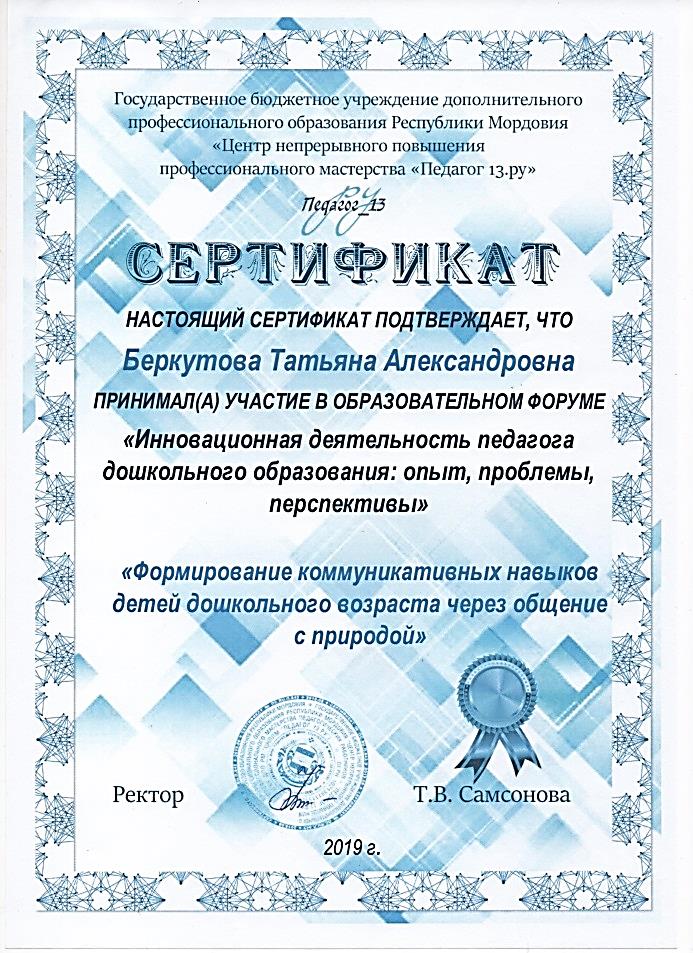 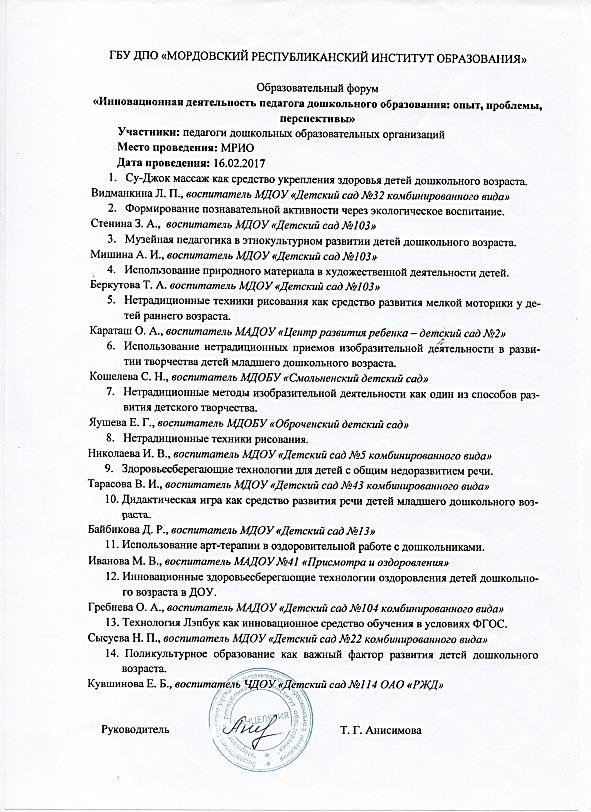 Проведение открытых занятий, мастер - классов,мероприятий
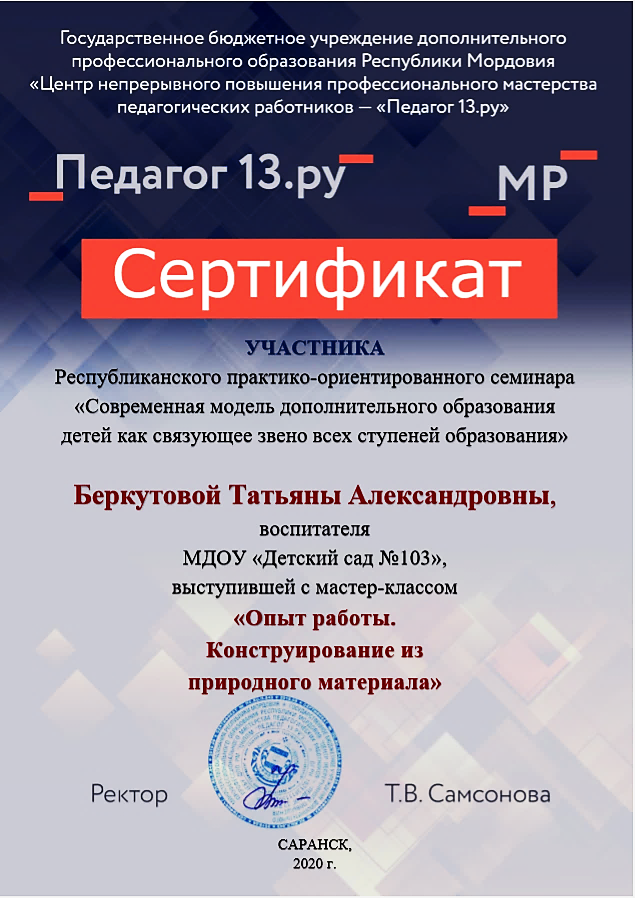 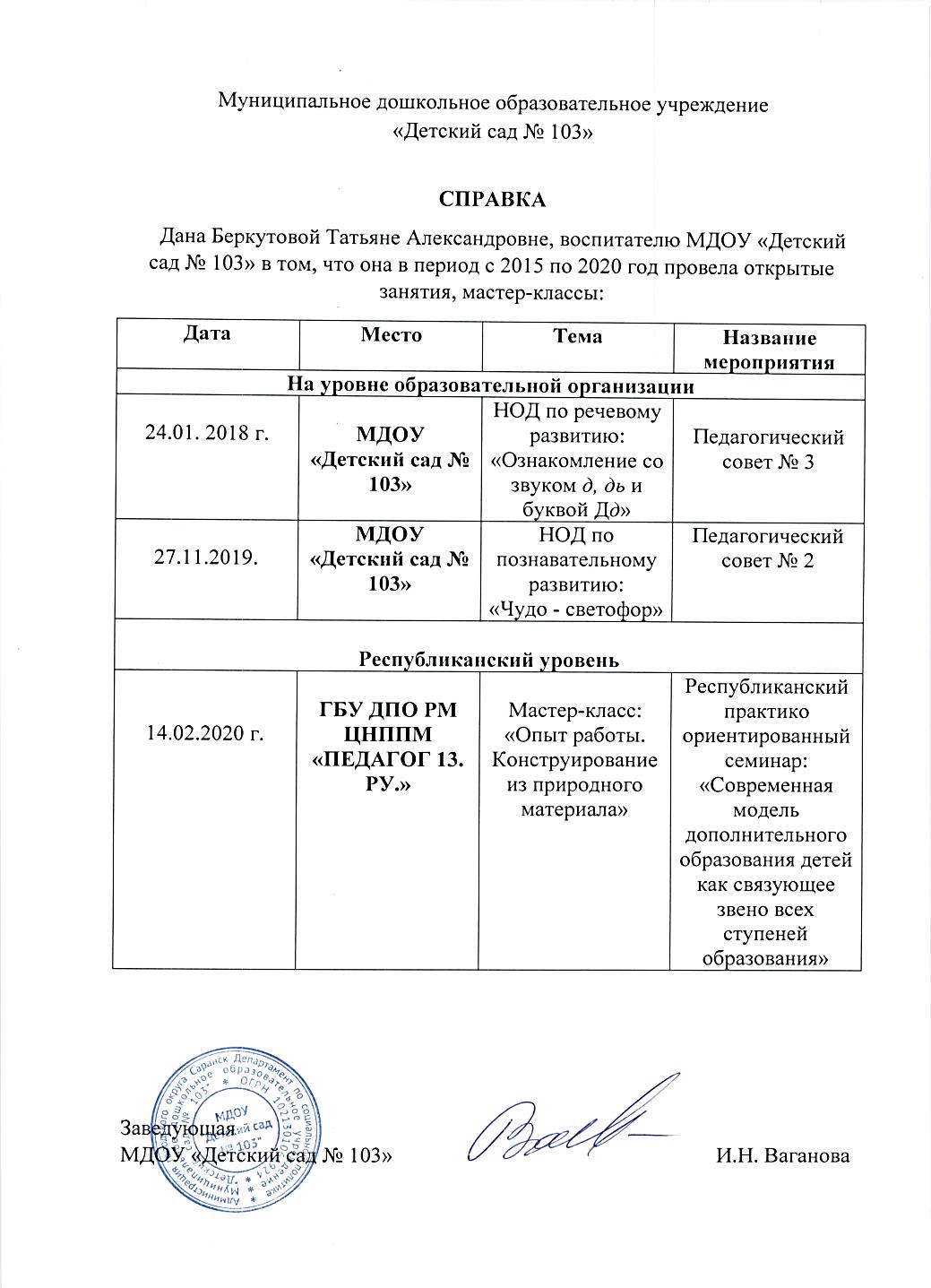 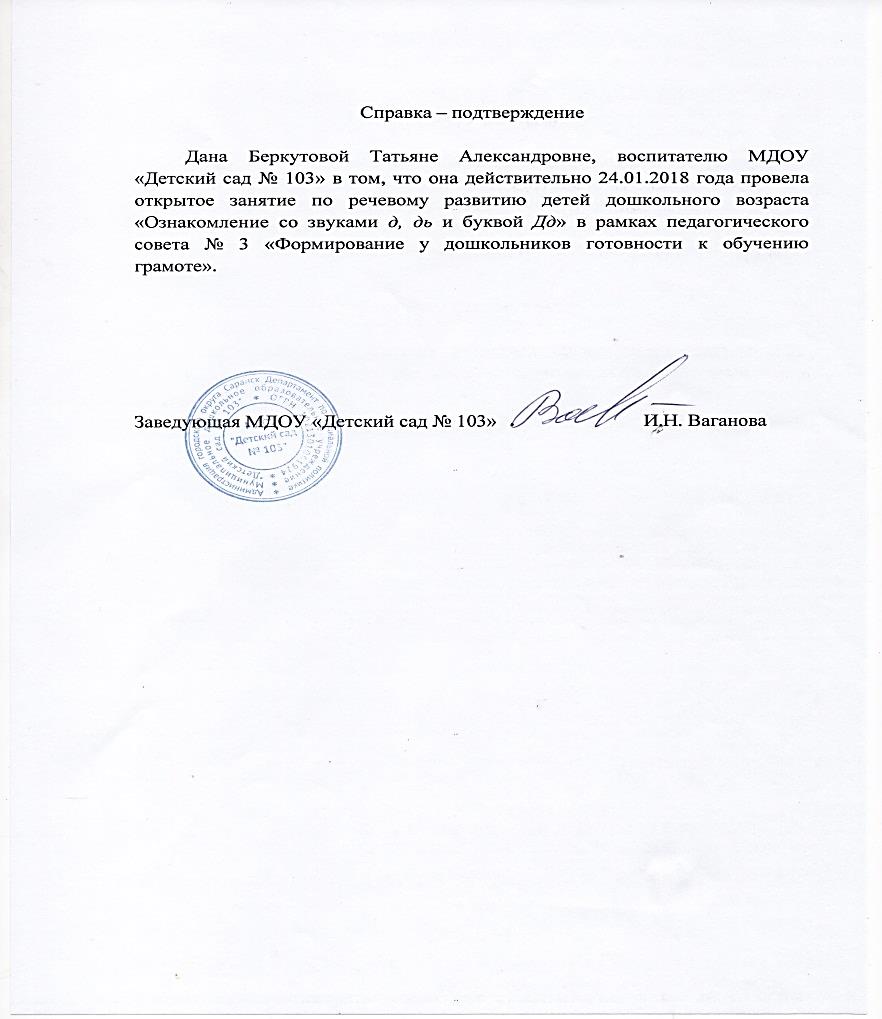 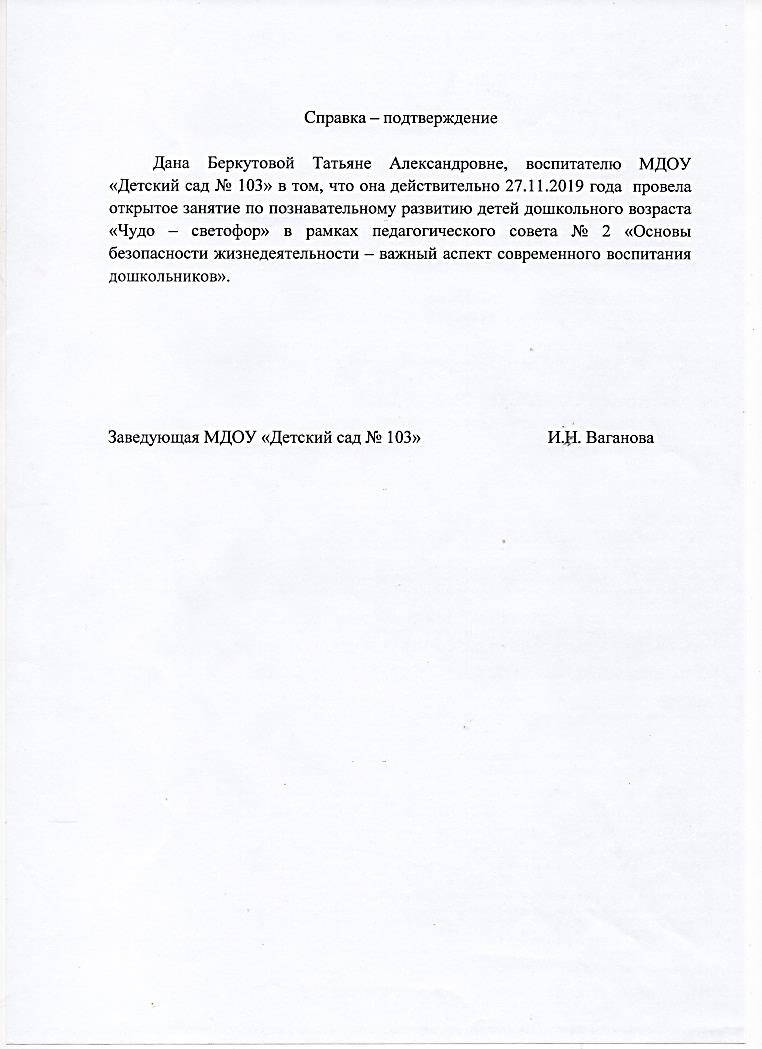 Экспертная деятельность
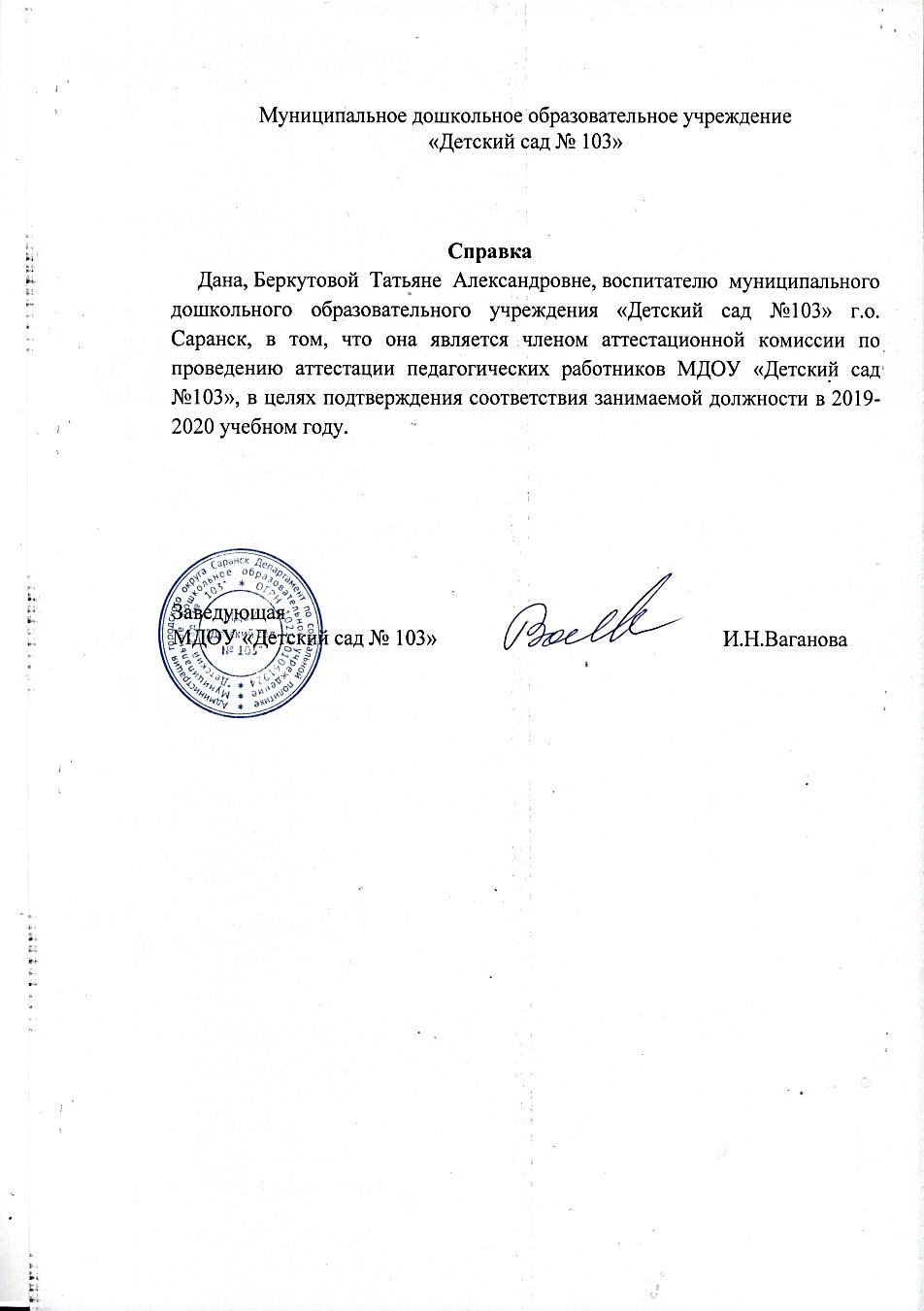 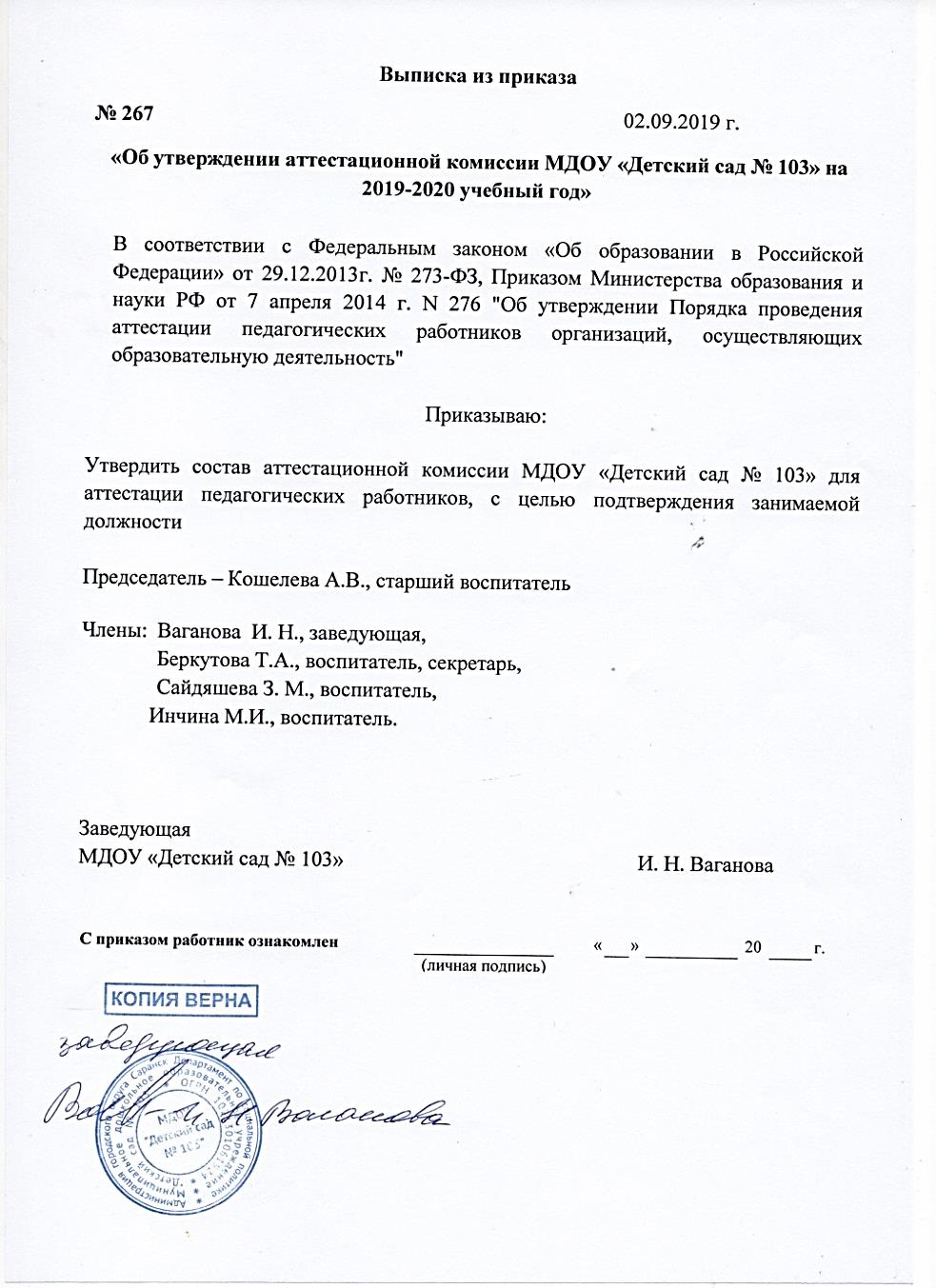 Общественная активность педагога
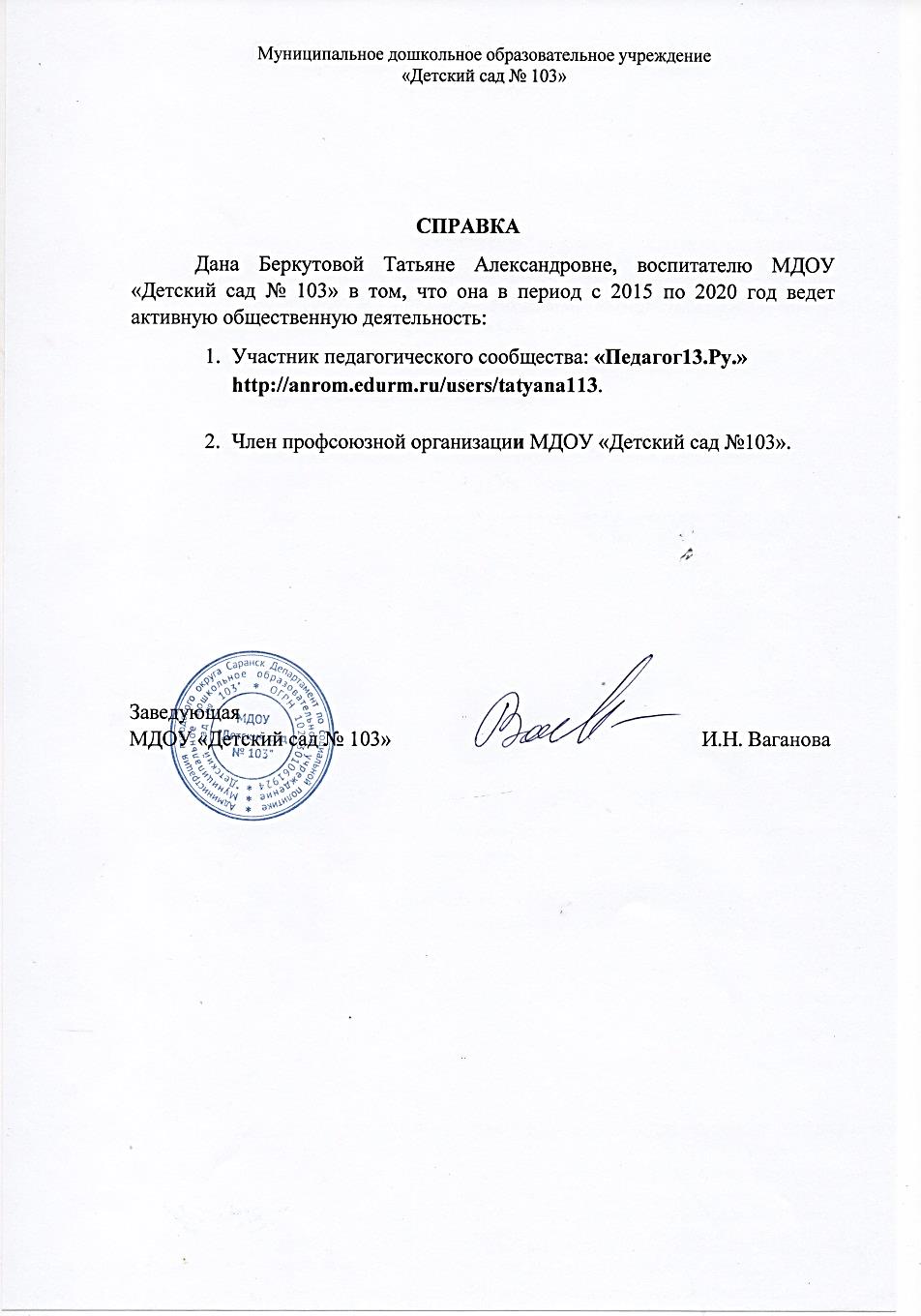 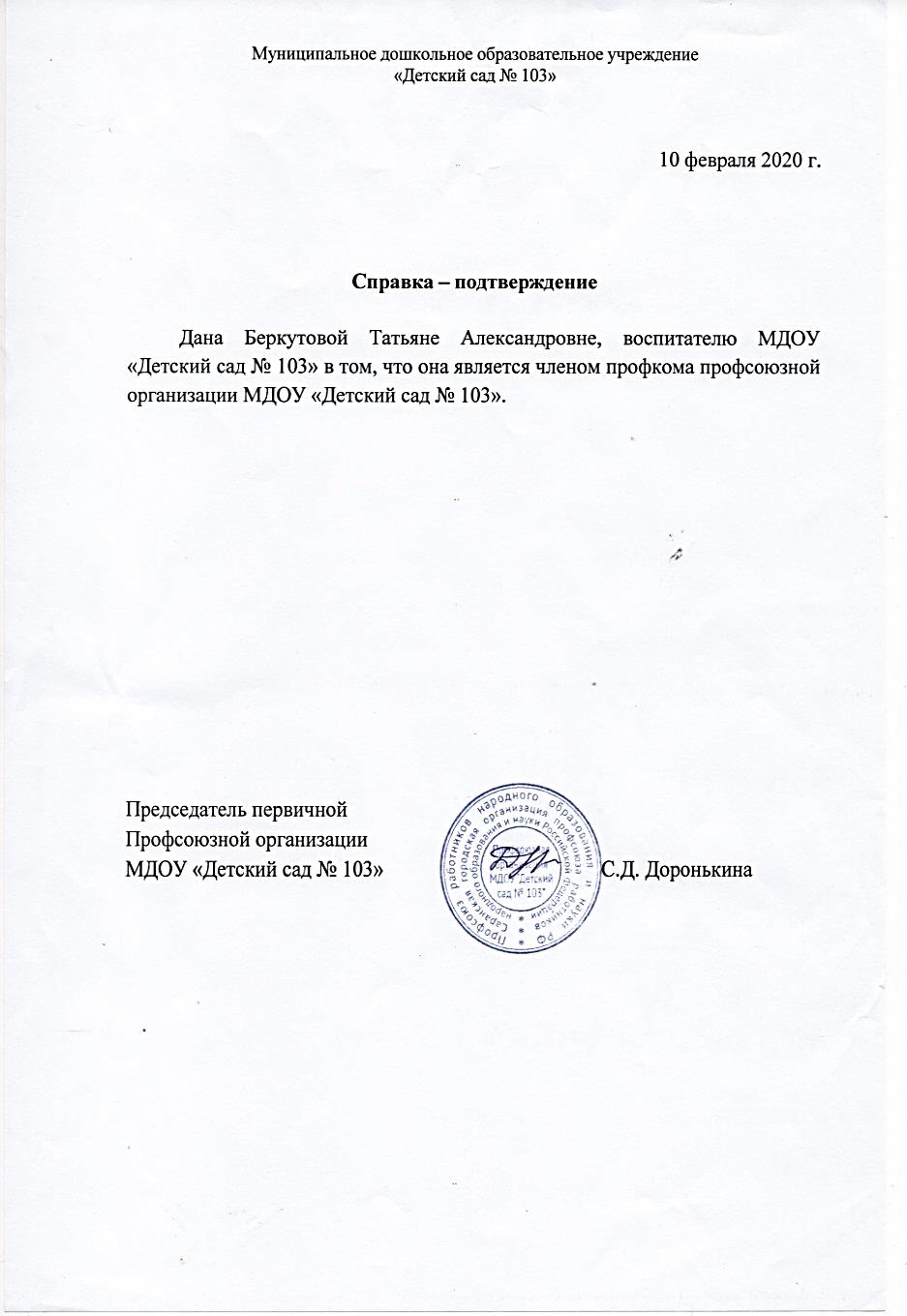 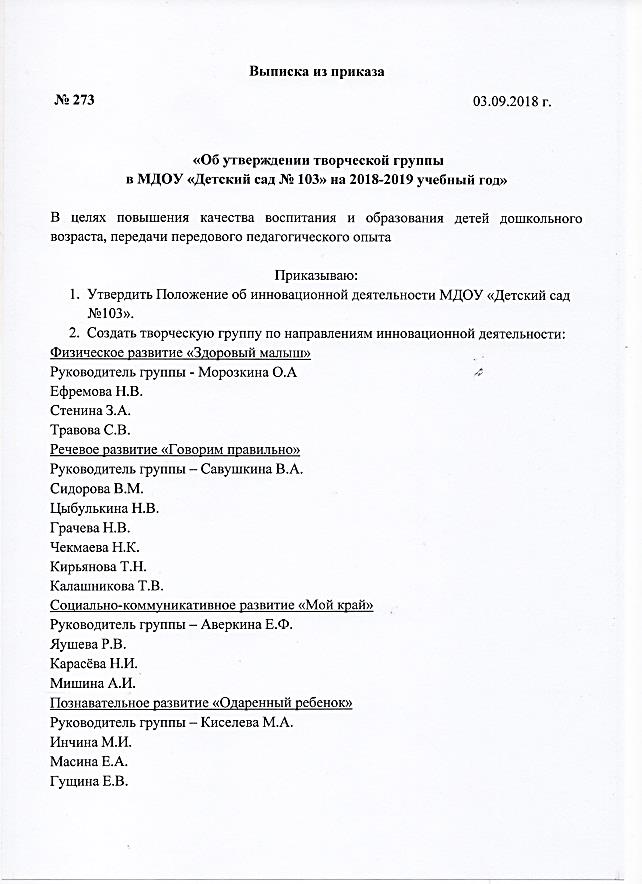 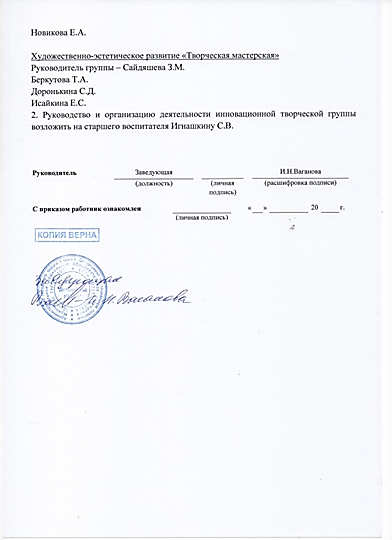 Позитивные результаты работы с воспитанниками
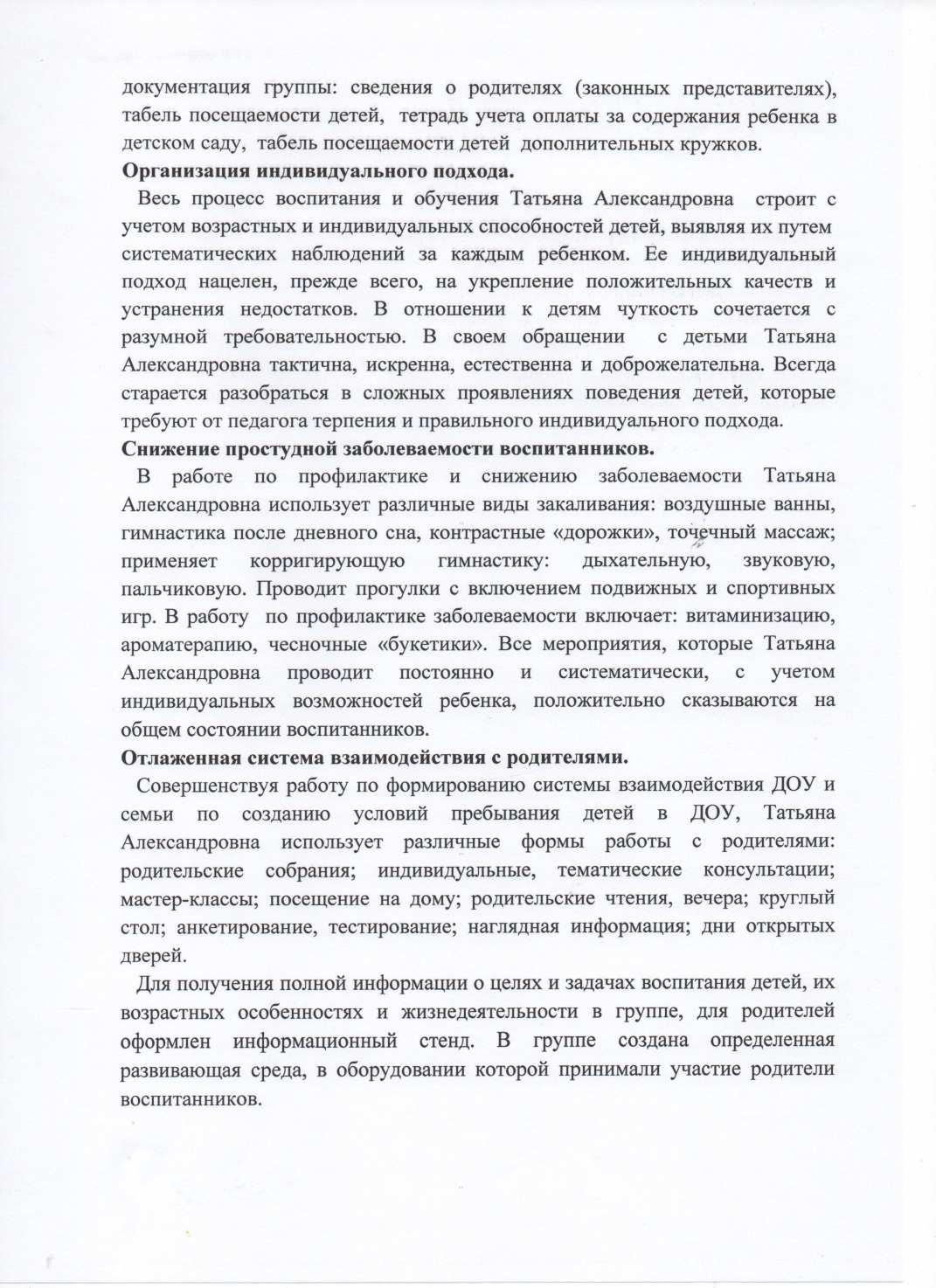 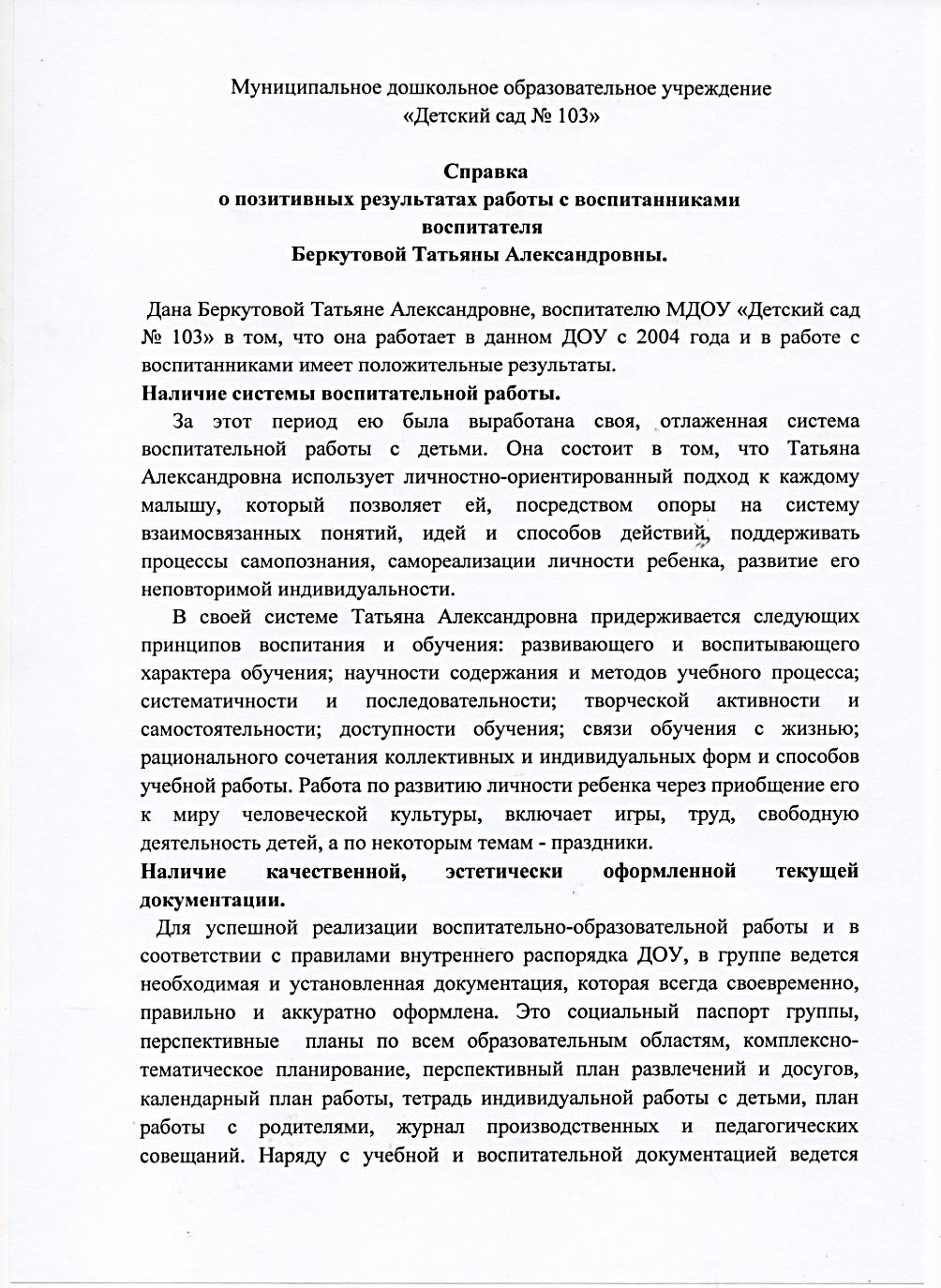 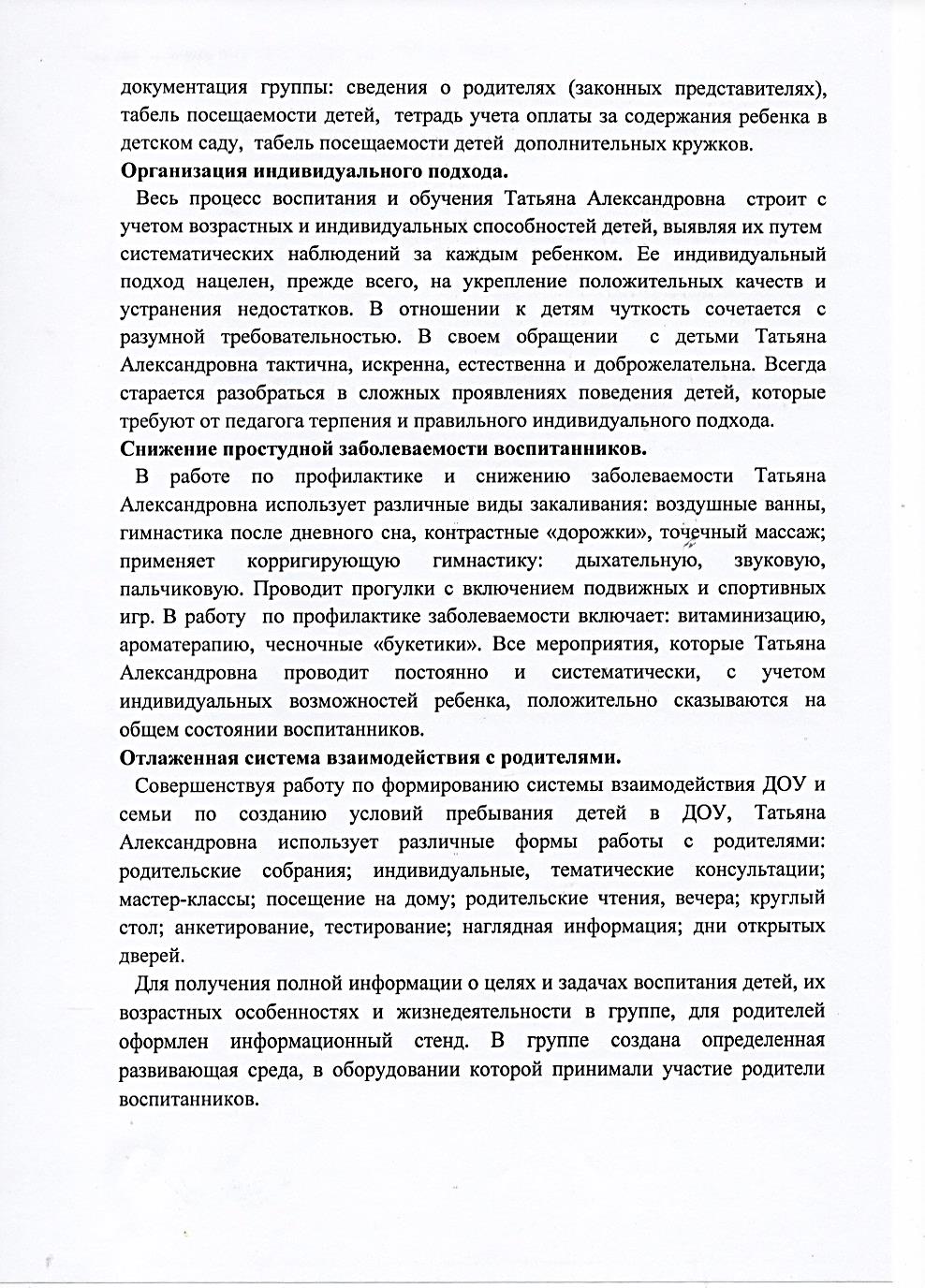 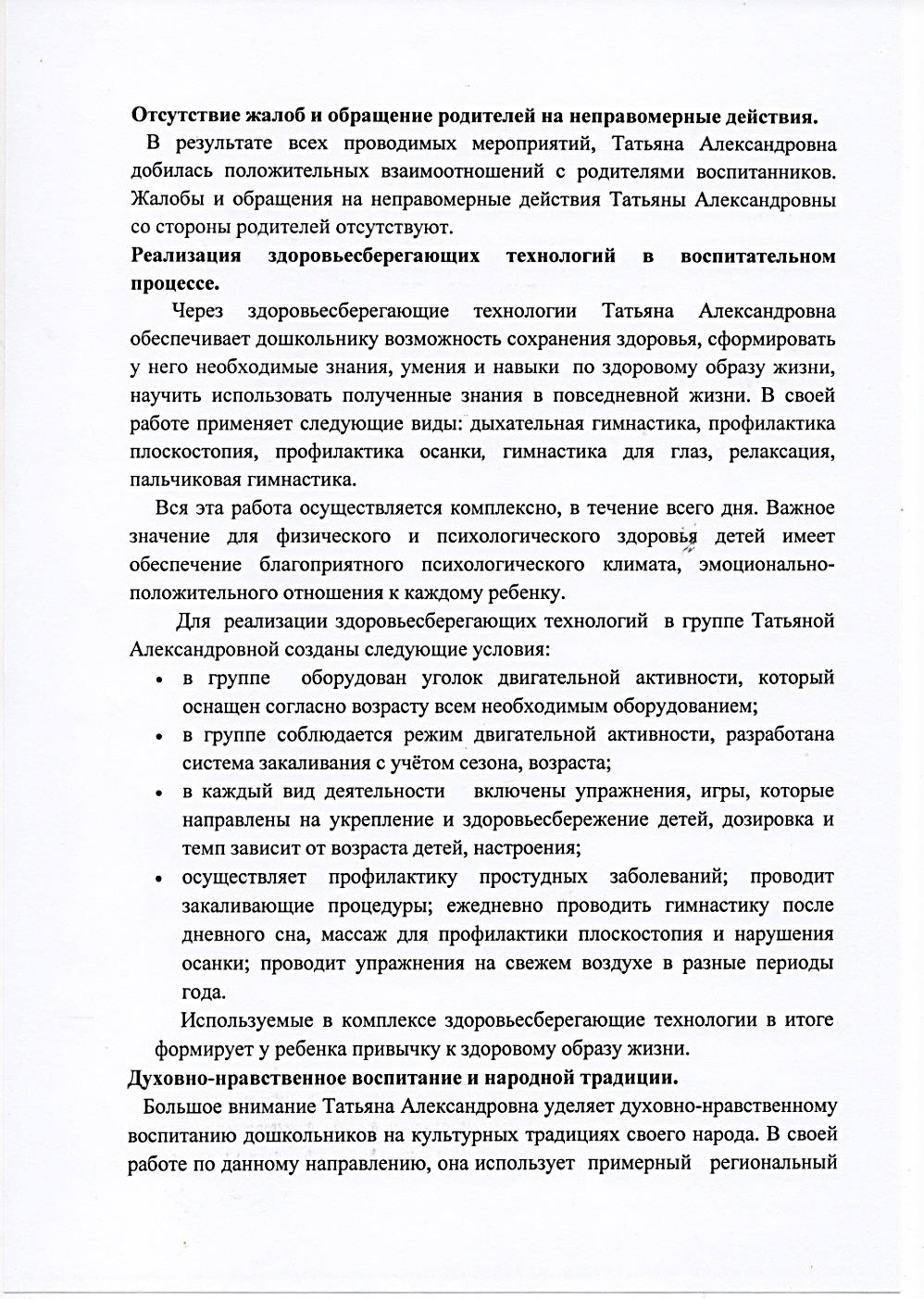 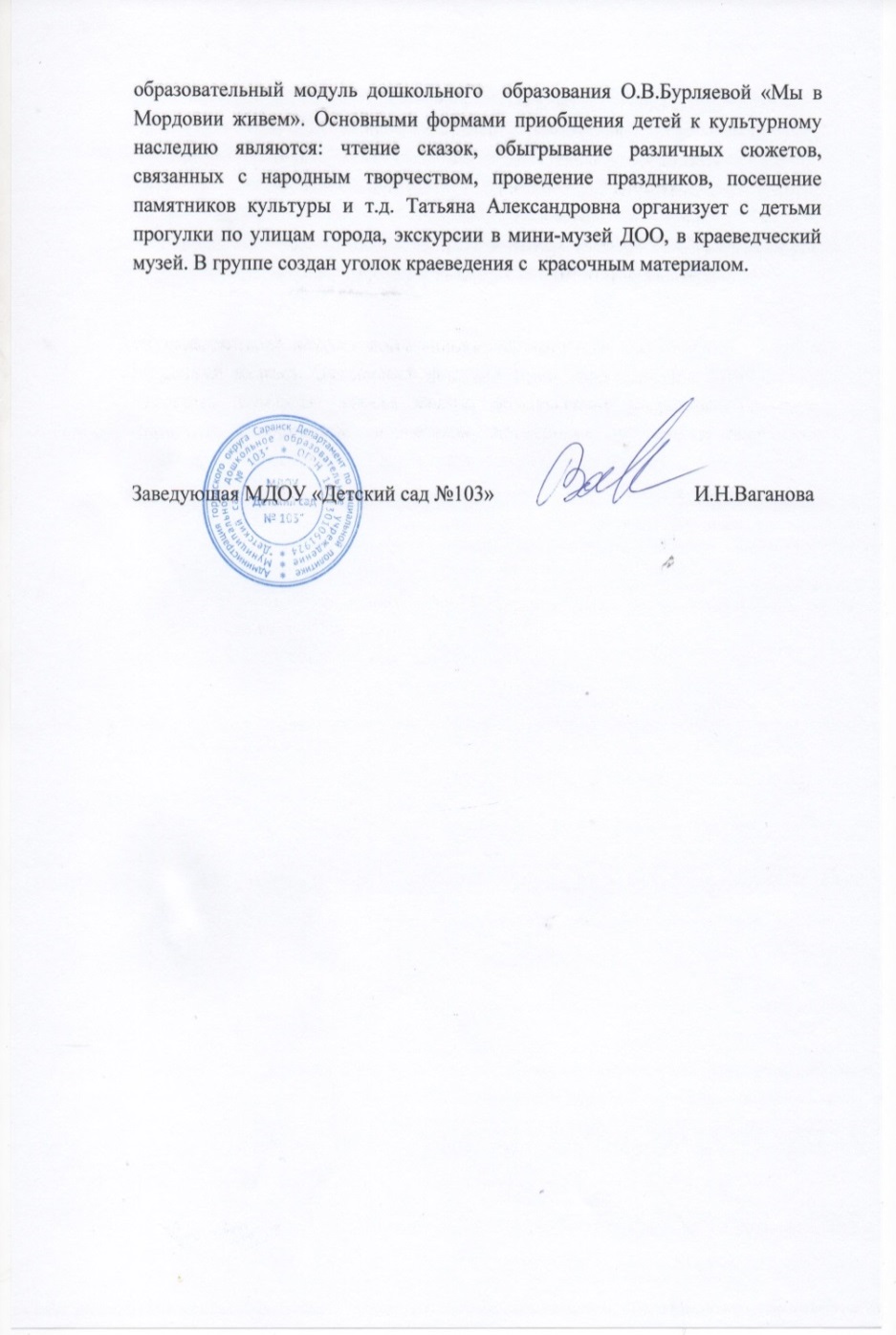 Качество взаимодействия с родителями
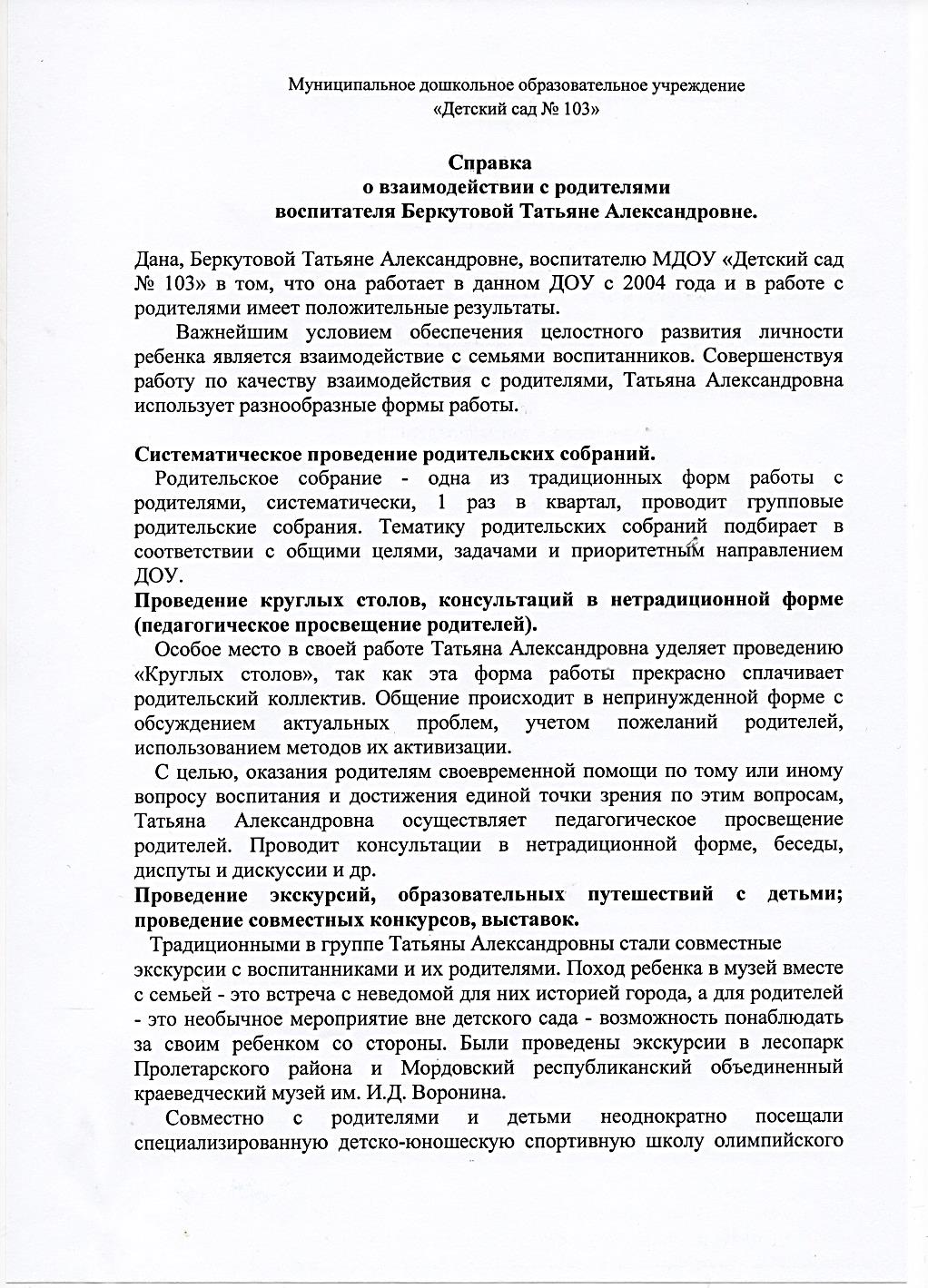 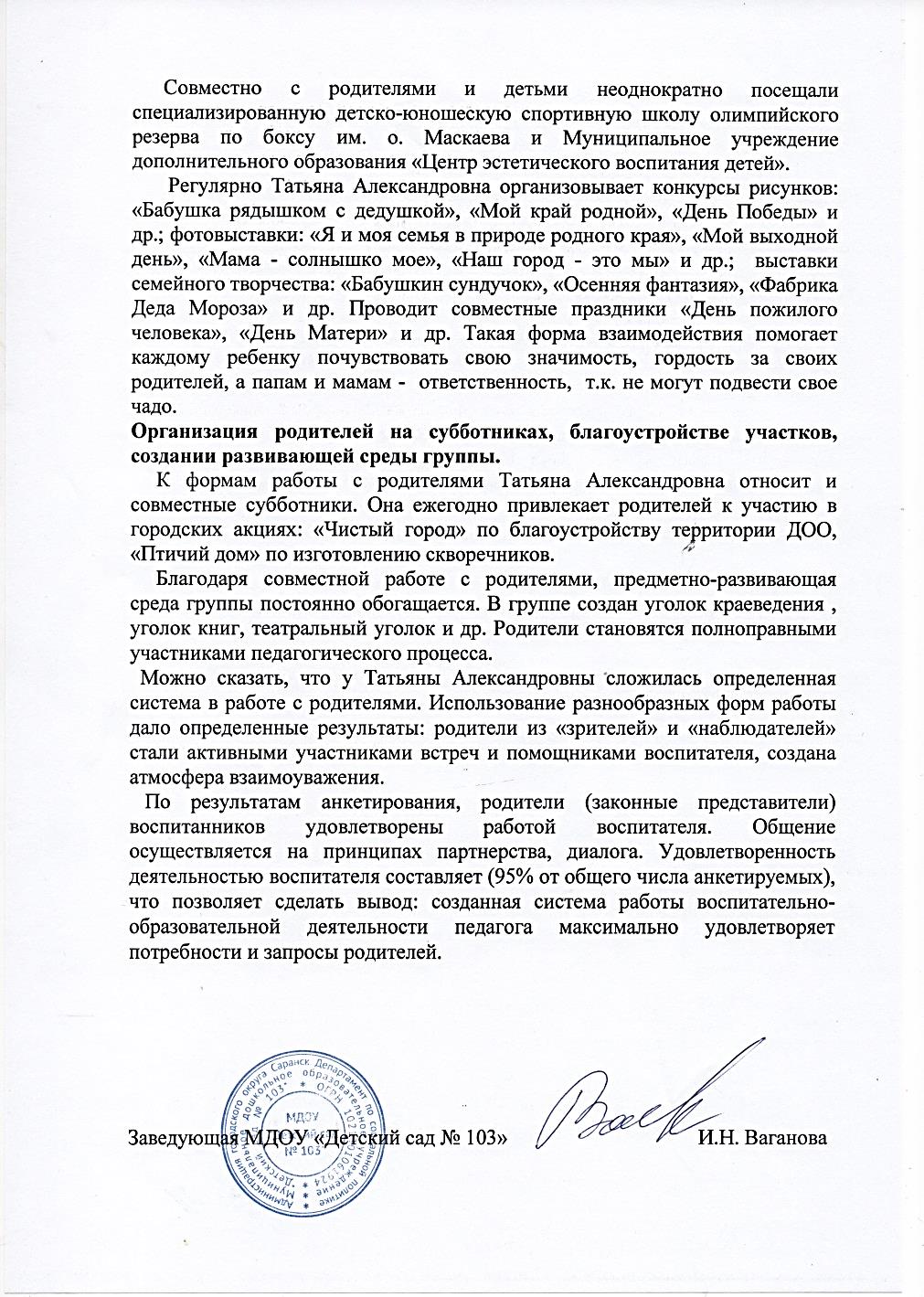 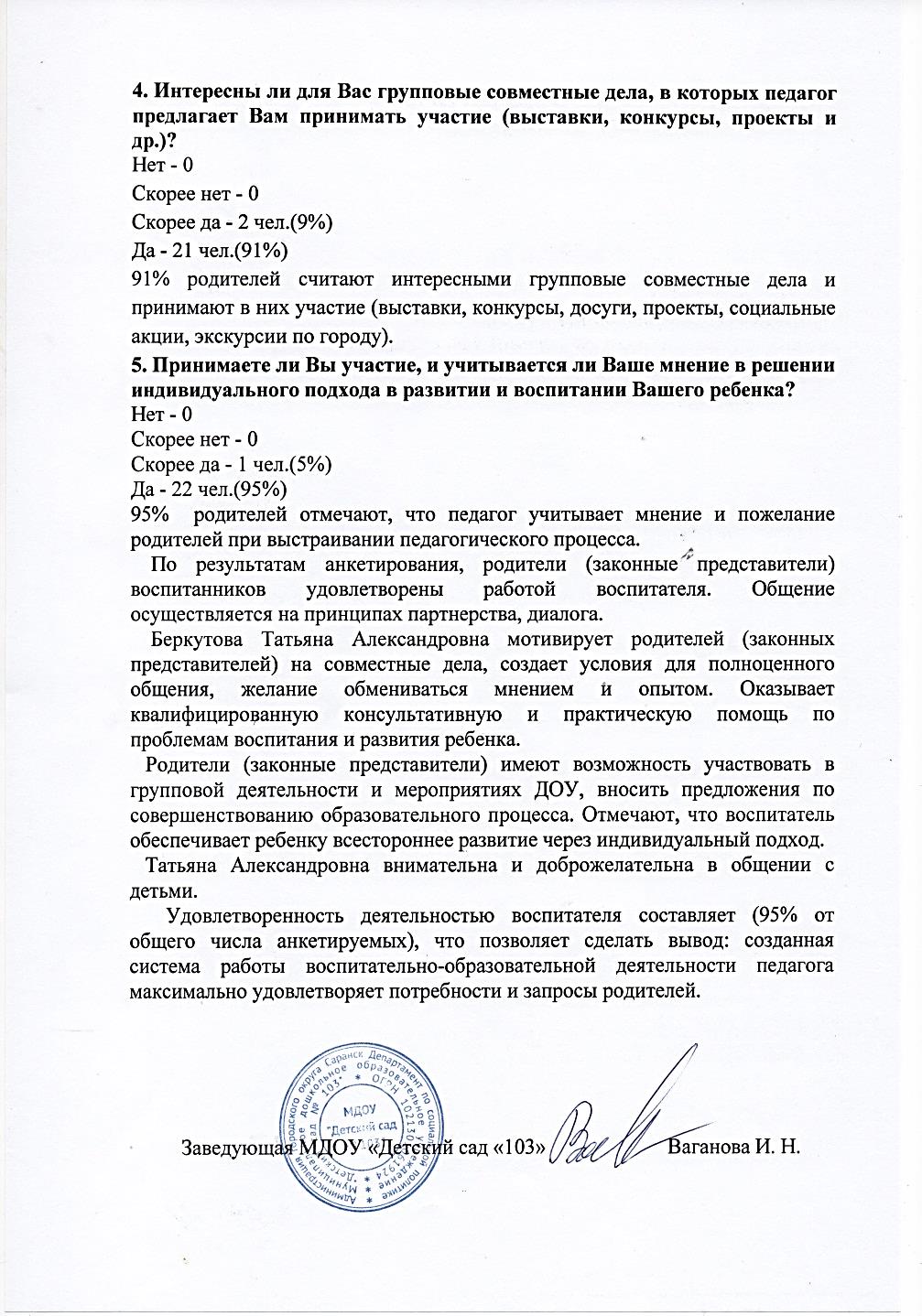 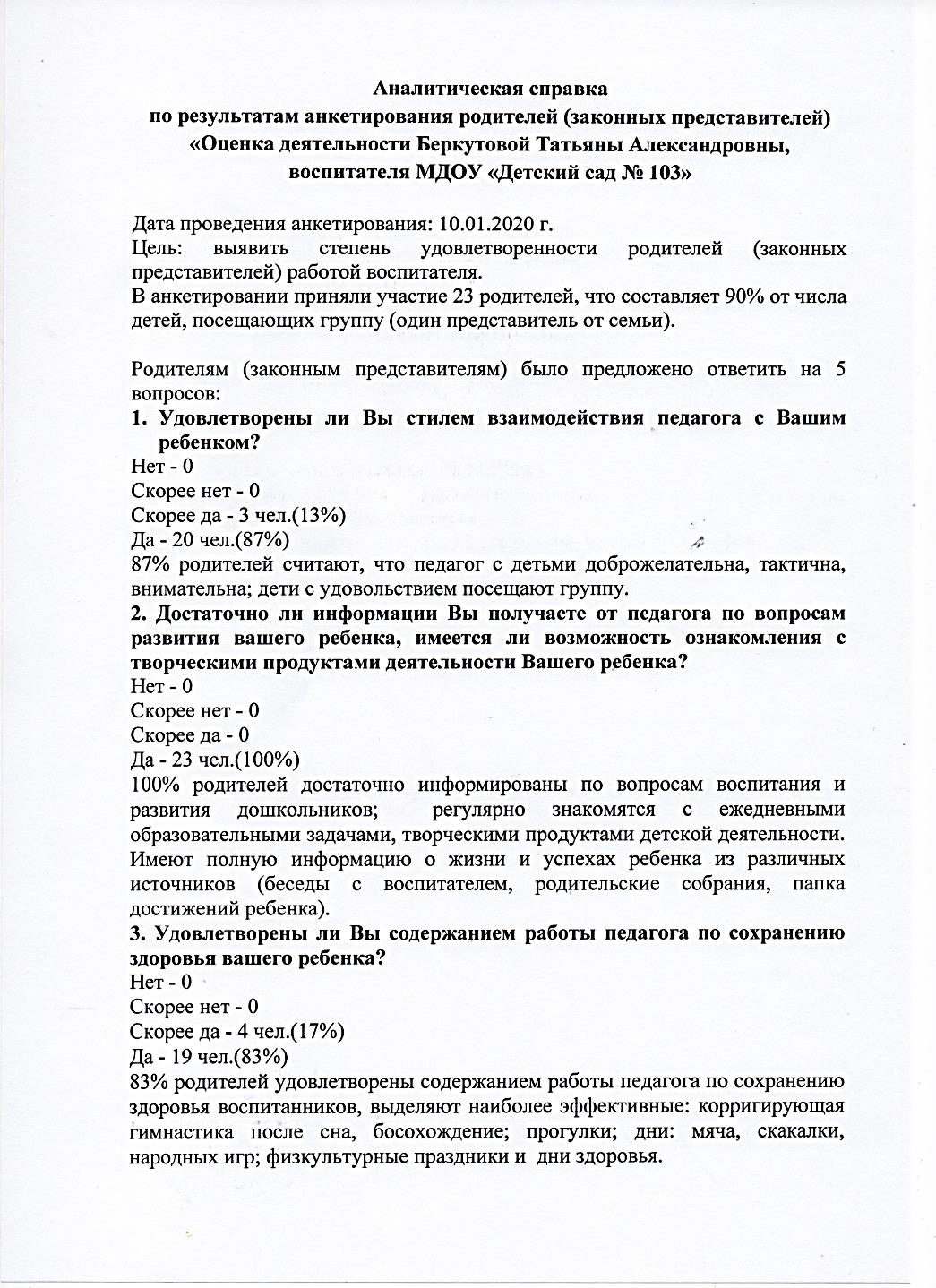 Работа с детьми из социально-неблагополучных семей
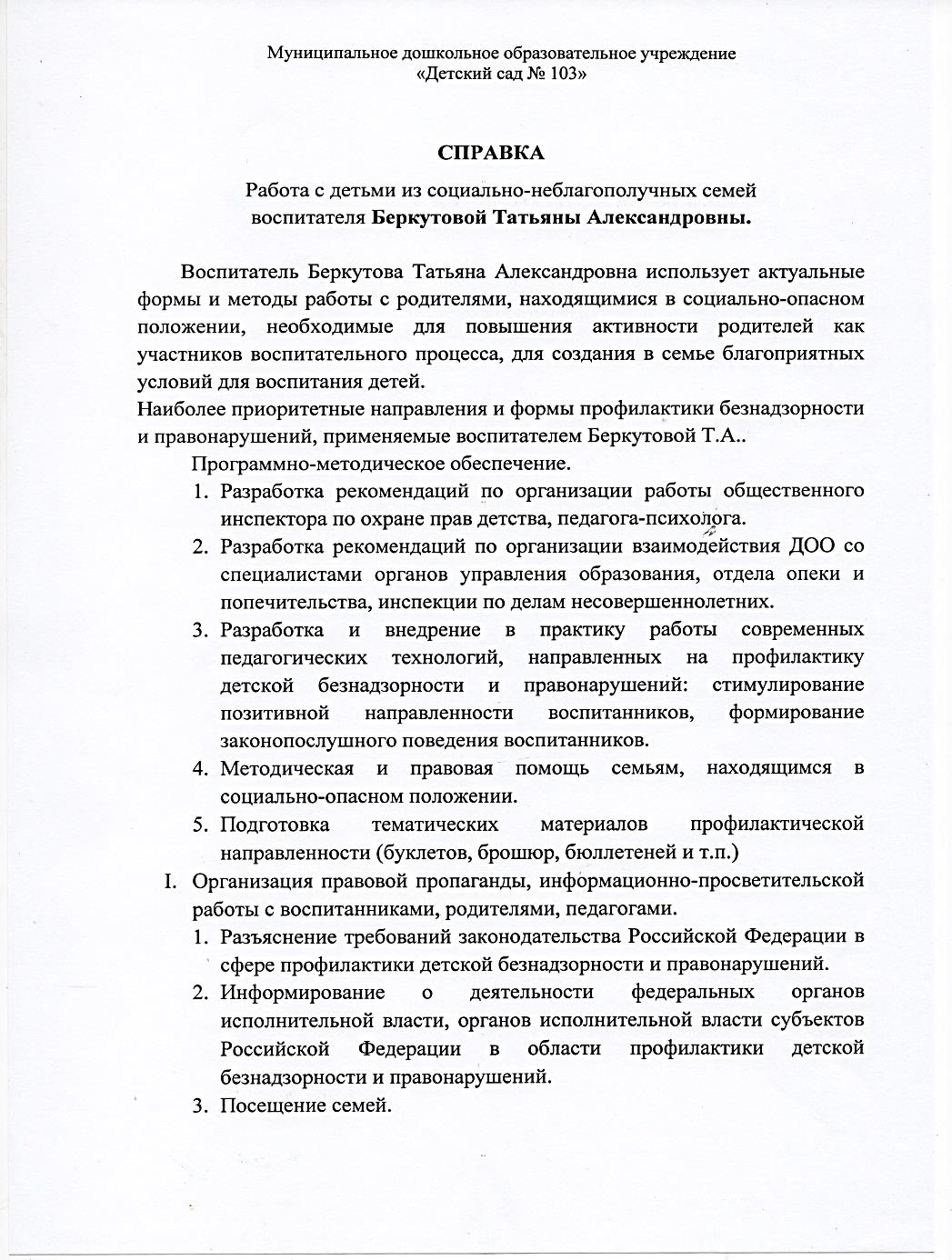 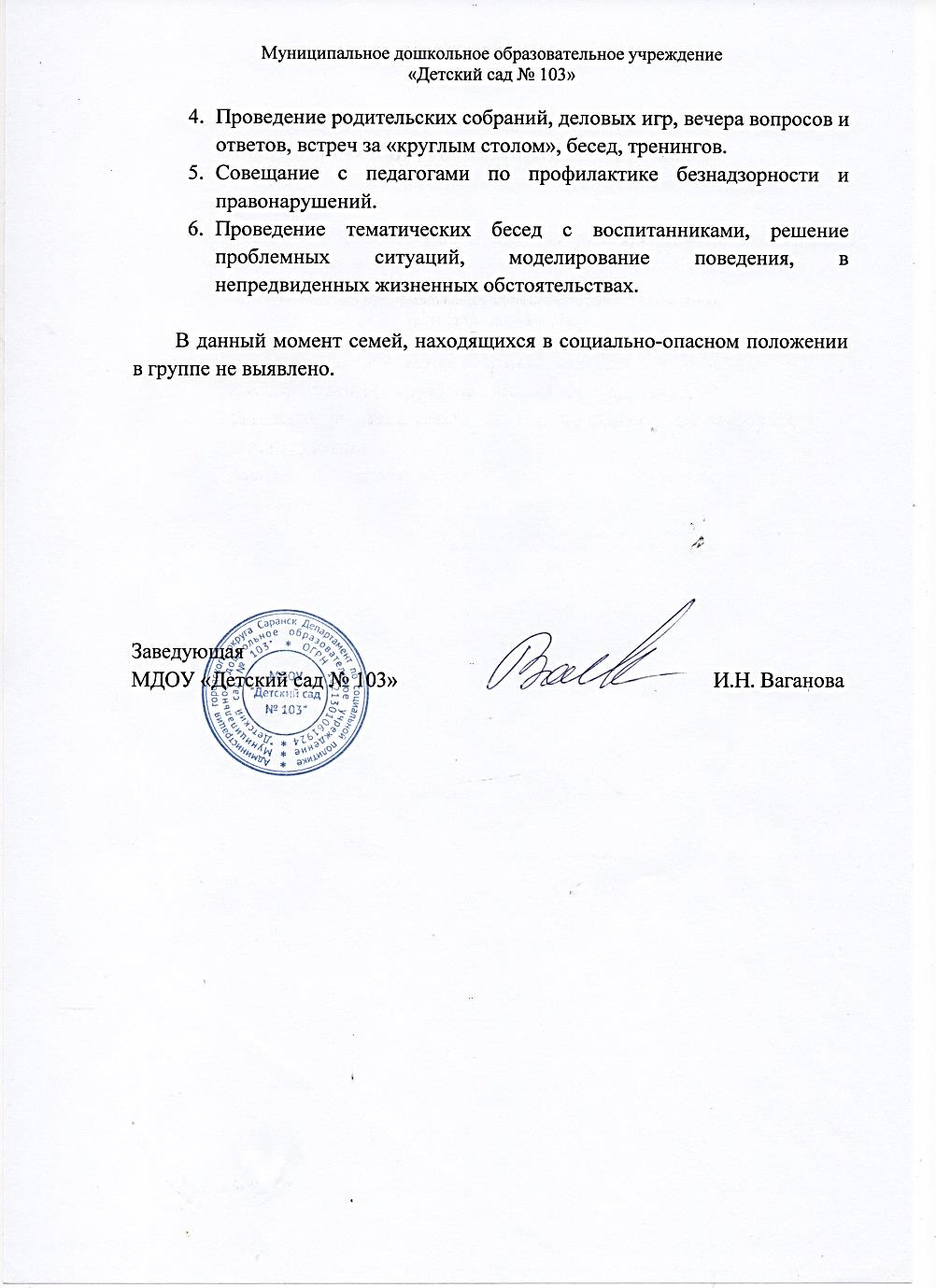 Участие в профессиональных конкурсах
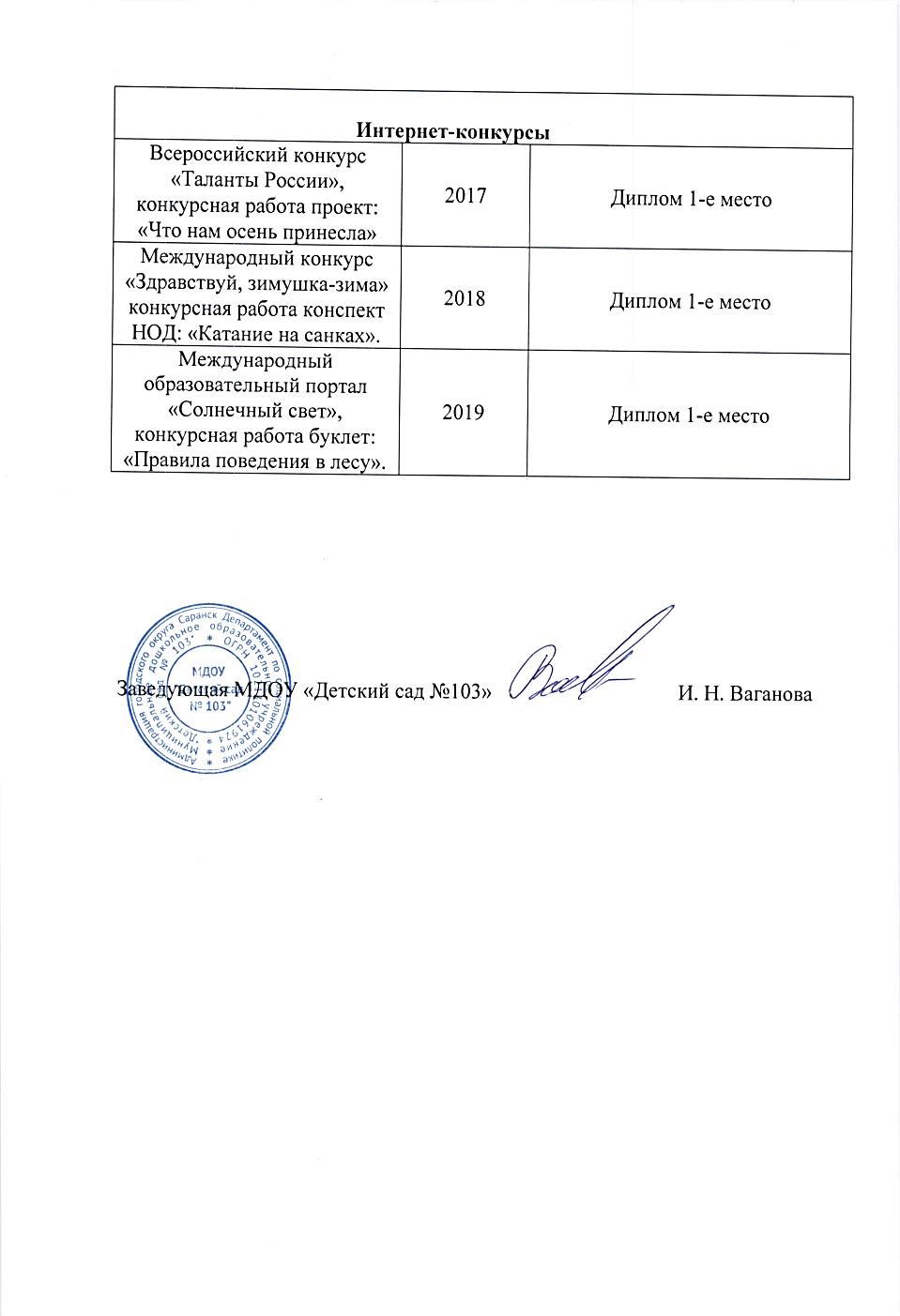 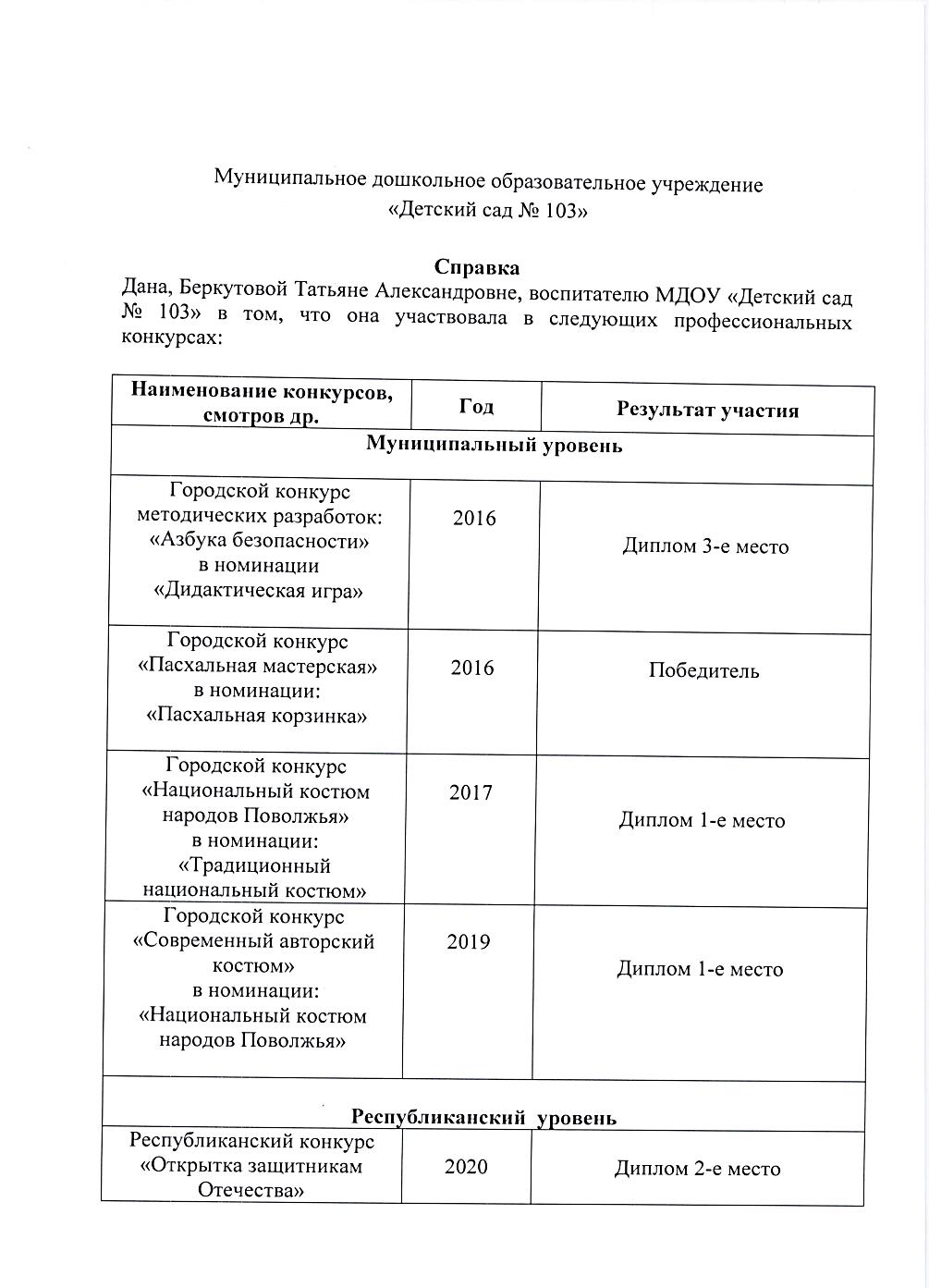 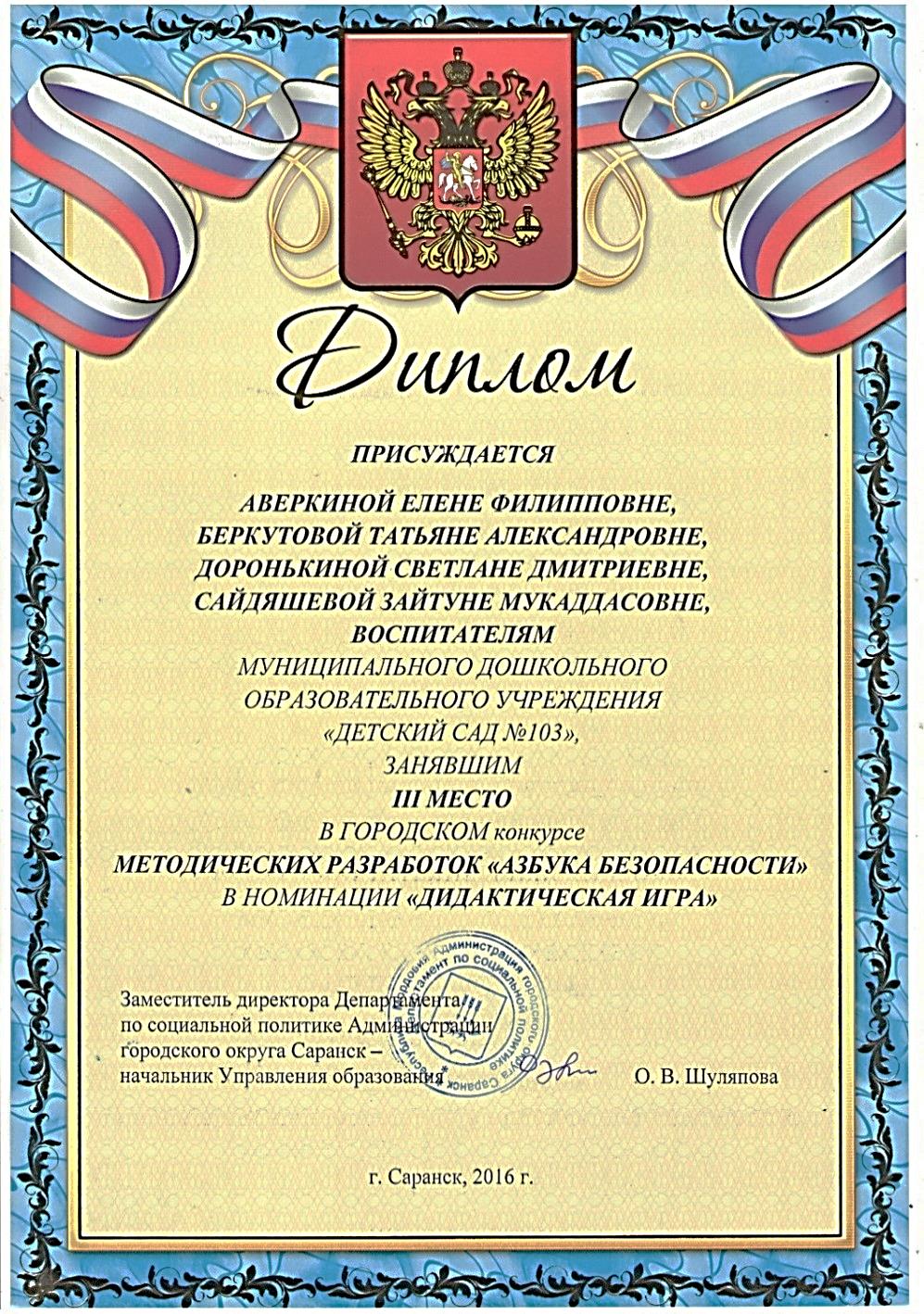 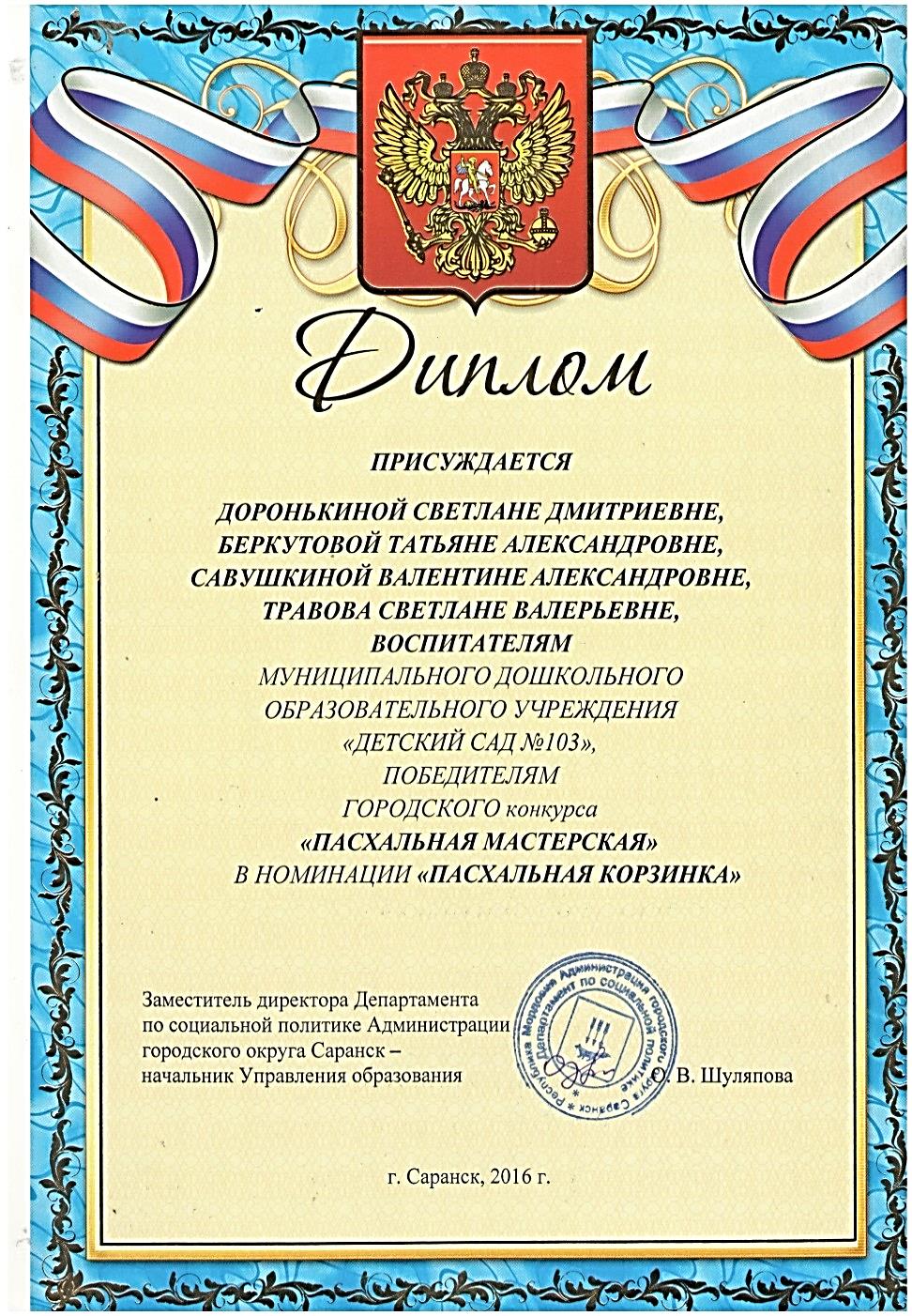 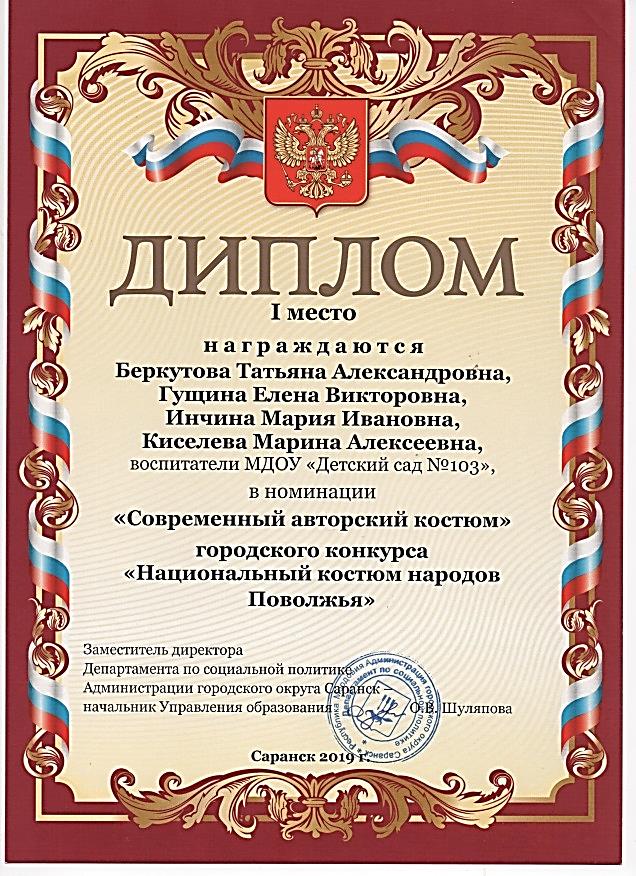 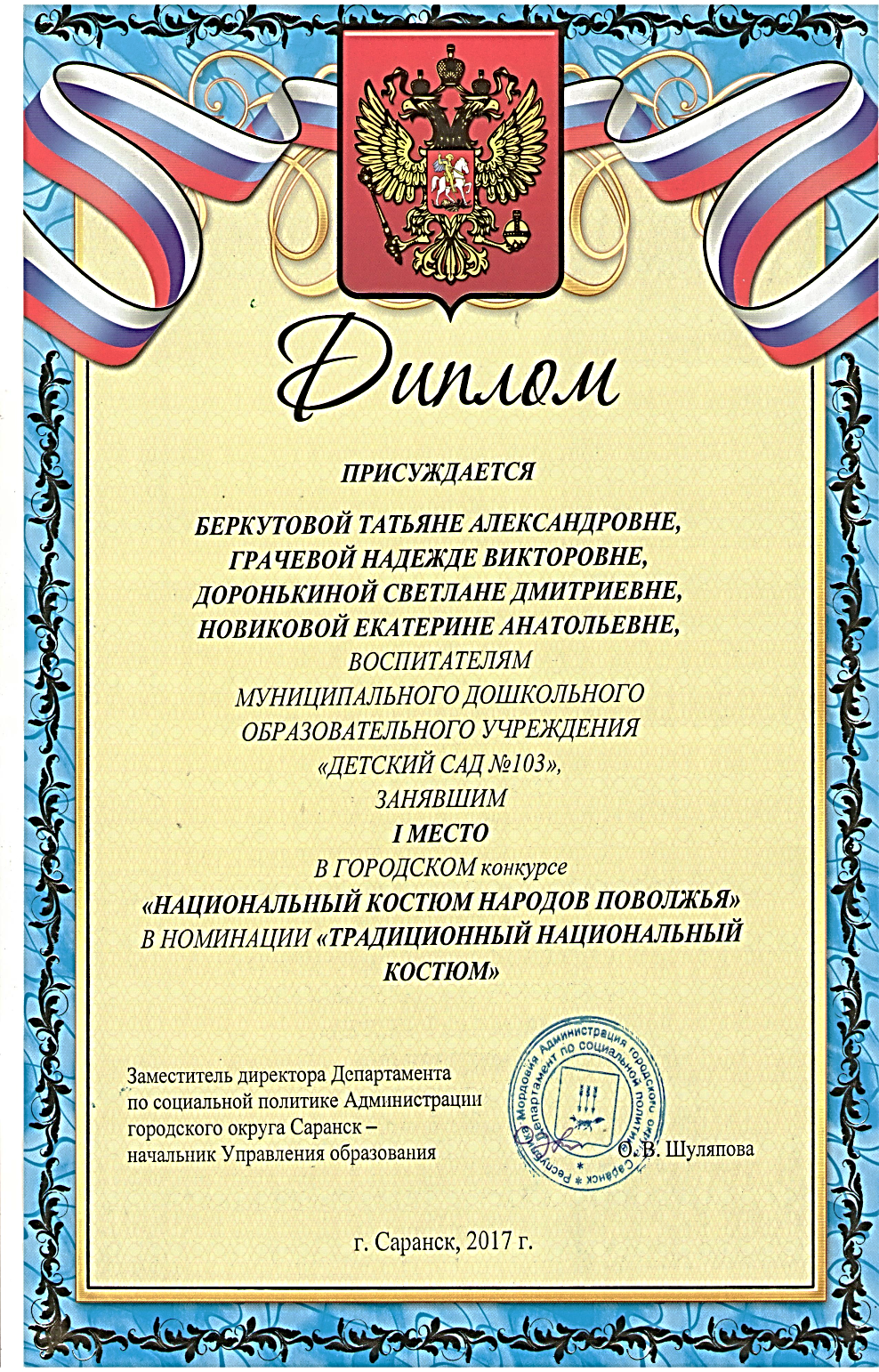 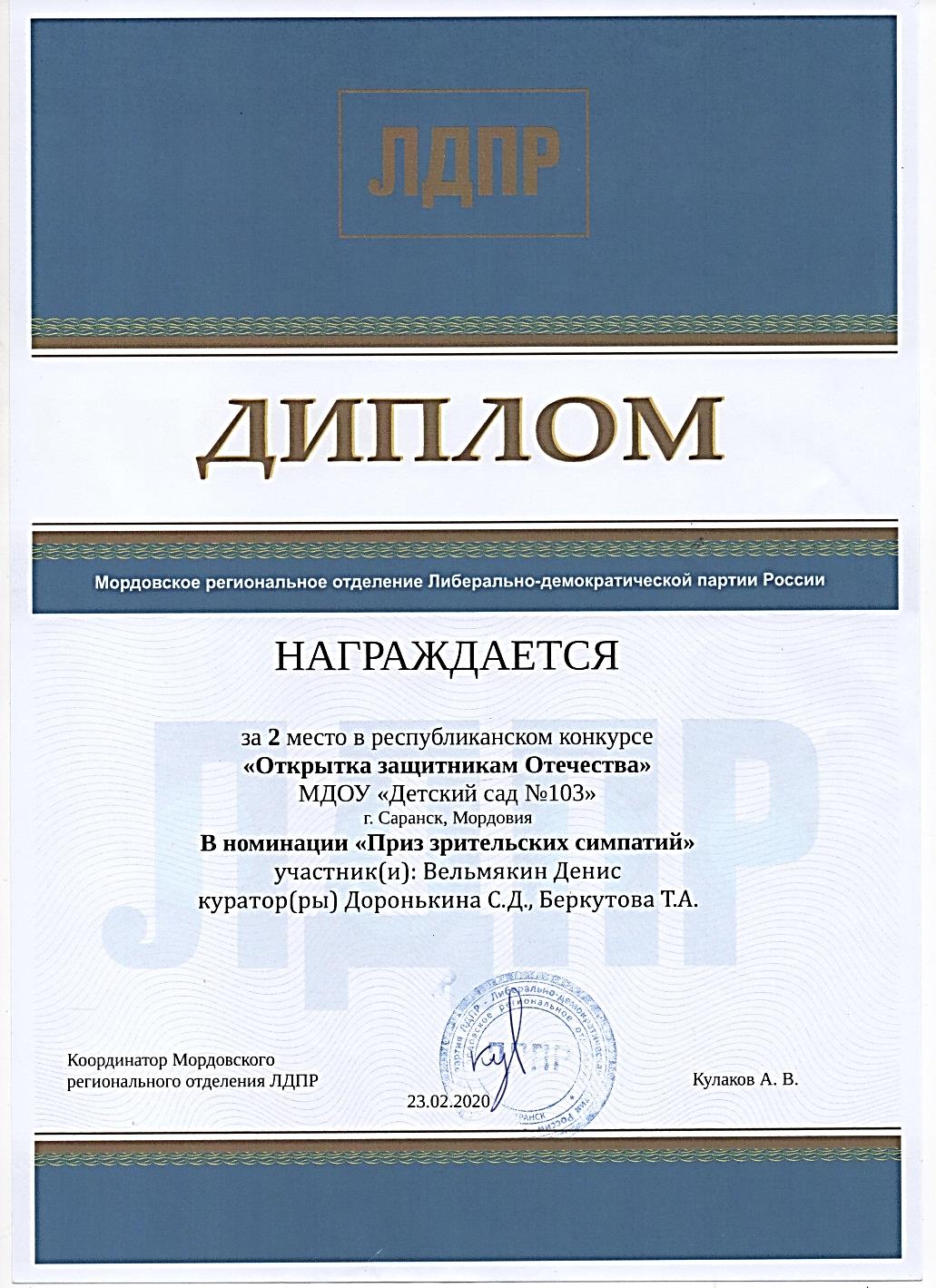 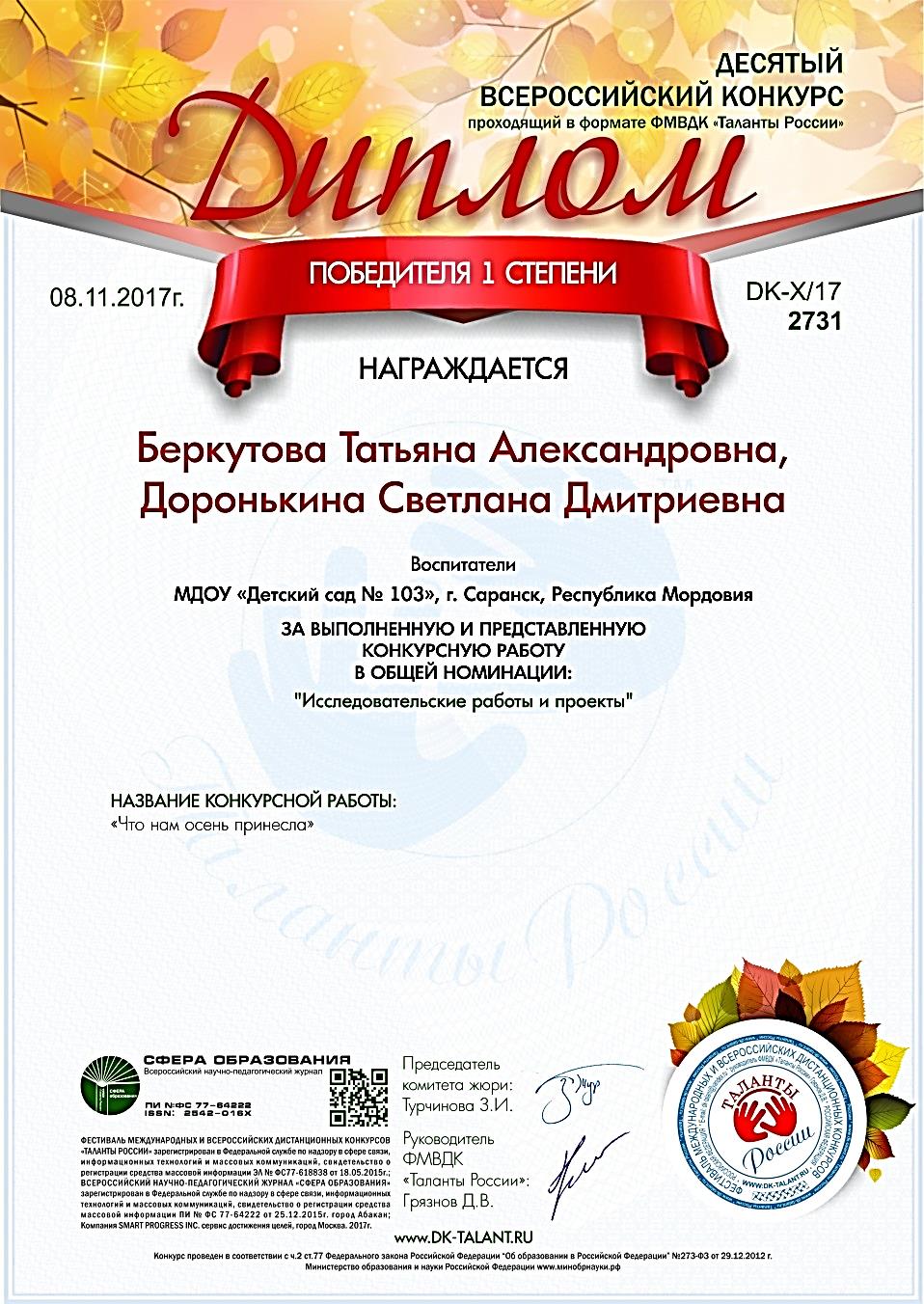 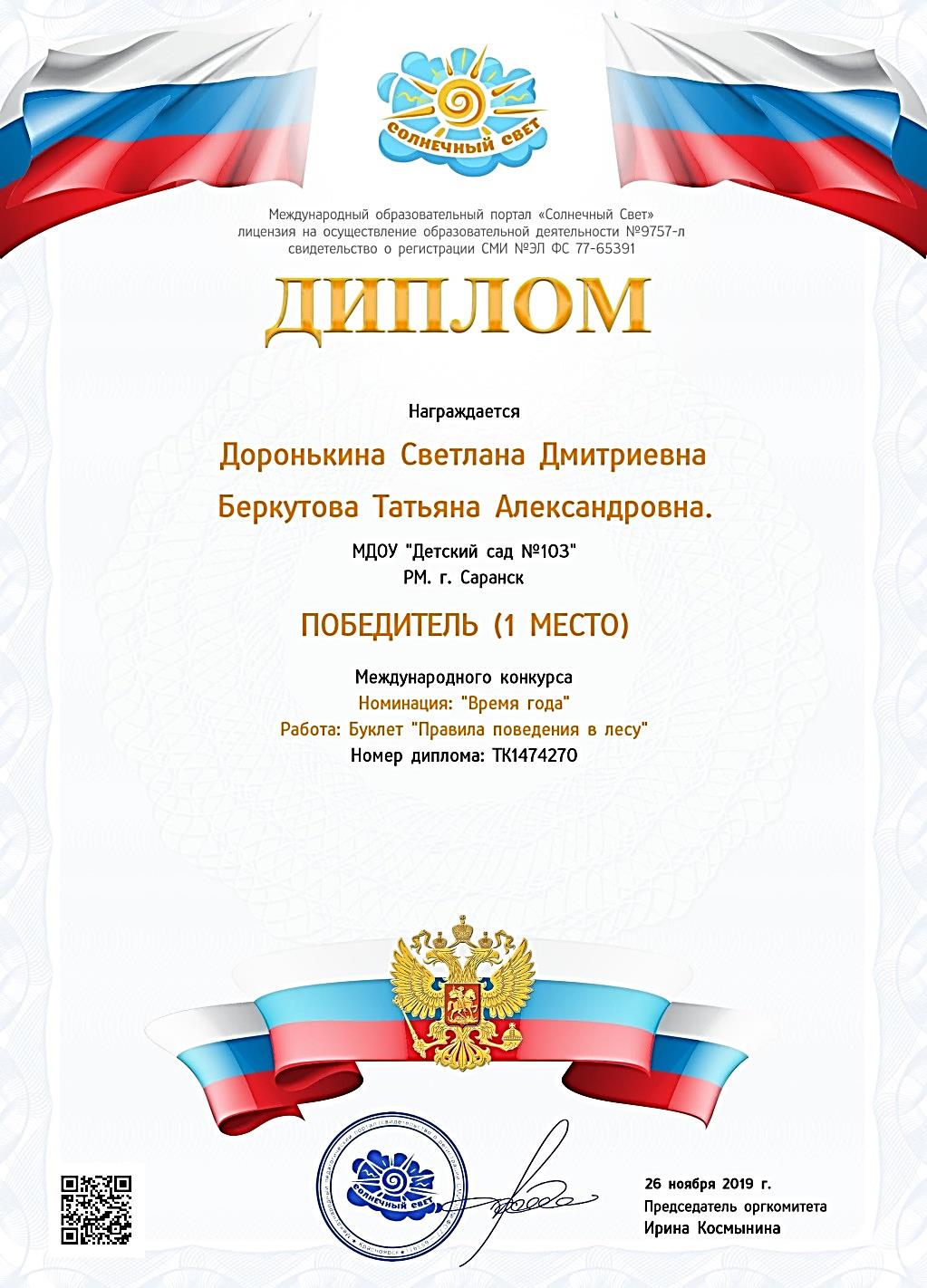 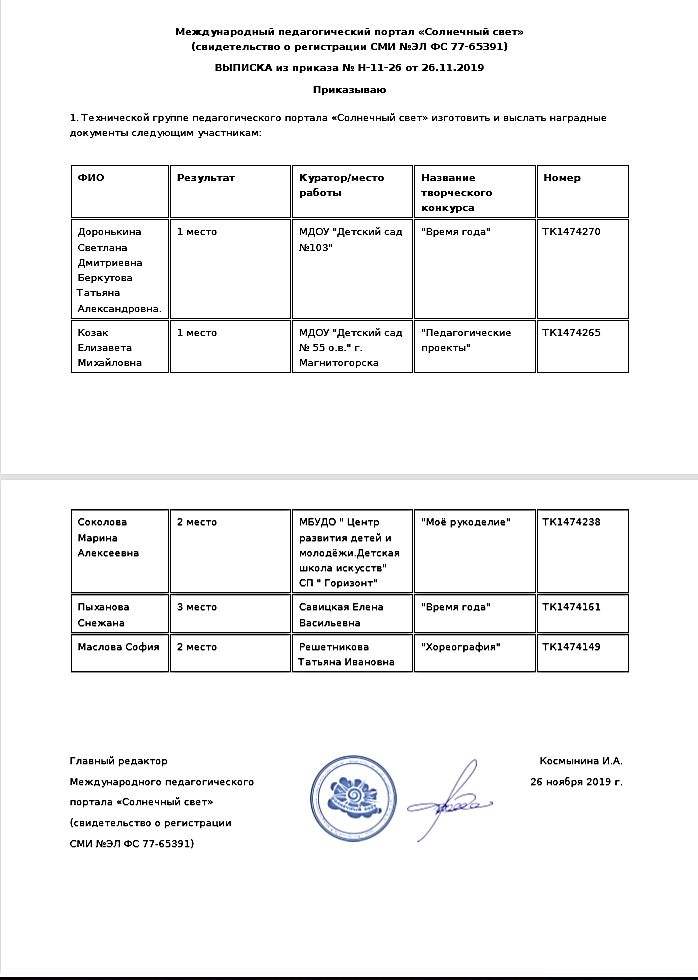 Награды и поощрения педагога в межаттестационный период
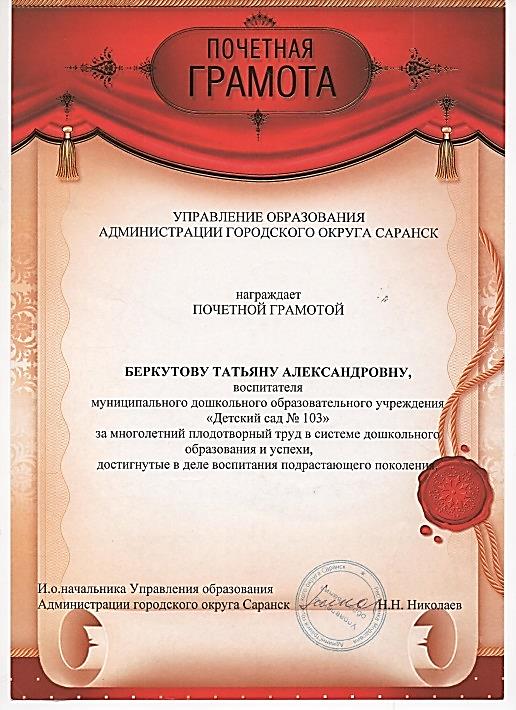 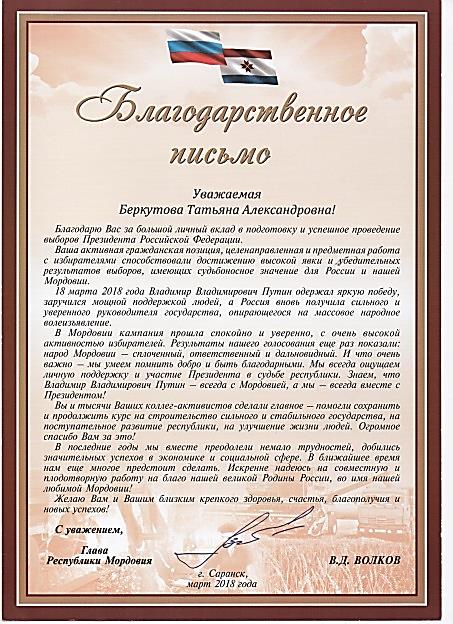 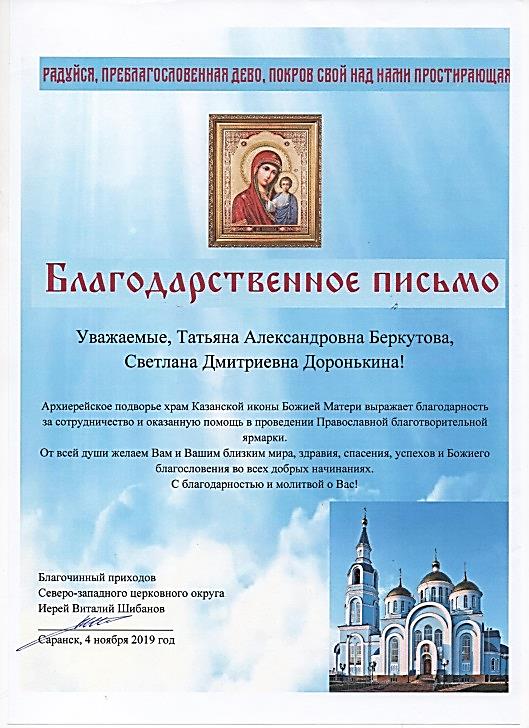 Спасибо  за  внимание!